Your Host – Jan McKenzie
Colorado Chapter
South Central Section
Member since 1974 
Current 99s Vice President
Flies a Mooney 252
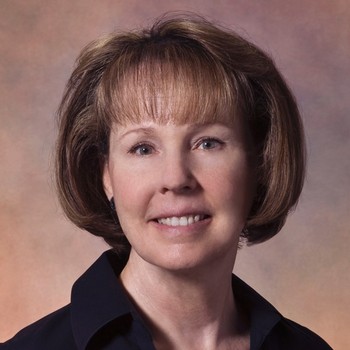 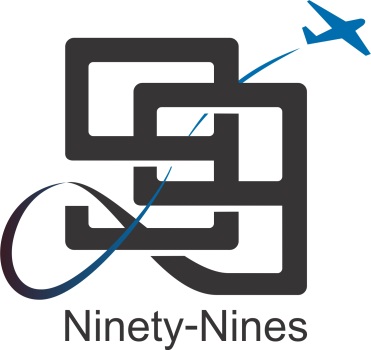 Shannon Osborne, Chair          Susan Cafoncelli, Web Master           North Jersey 99s             NJ99.org
Trouble with the Audio?

If you are not receiving the audio, check the control panel.  If it is not visible, click on the arrow to reveal it.

Click on “Audio Setup” to bring up the audio screen.
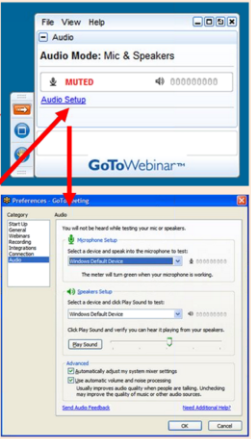 Shannon Osborne, Chair          Susan Cafoncelli, Web Master           North Jersey 99s             NJ99.org
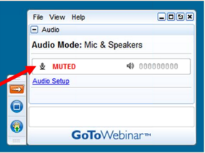 We Can’t Hear You
Everyone is muted.
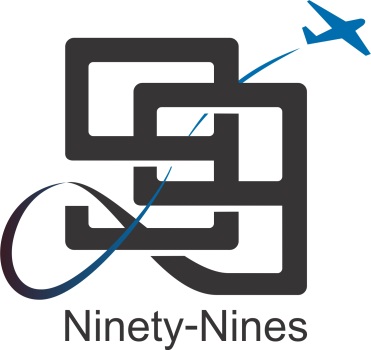 Shannon Osborne, Chair          Susan Cafoncelli, Web Master           North Jersey 99s             NJ99.org
Got a Question?
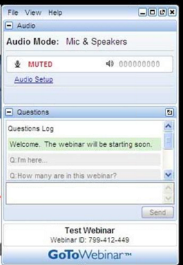 Questions can be written and submitted from the bottom of your control panel.
Click in the box, type your question, and hit Send.
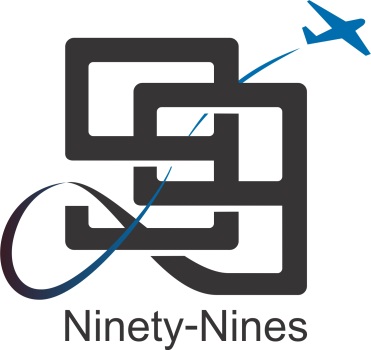 Shannon Osborne, Chair          Susan Cafoncelli, Web Master           North Jersey 99s             NJ99.org
Your Presenters – from the North Jersey 99s
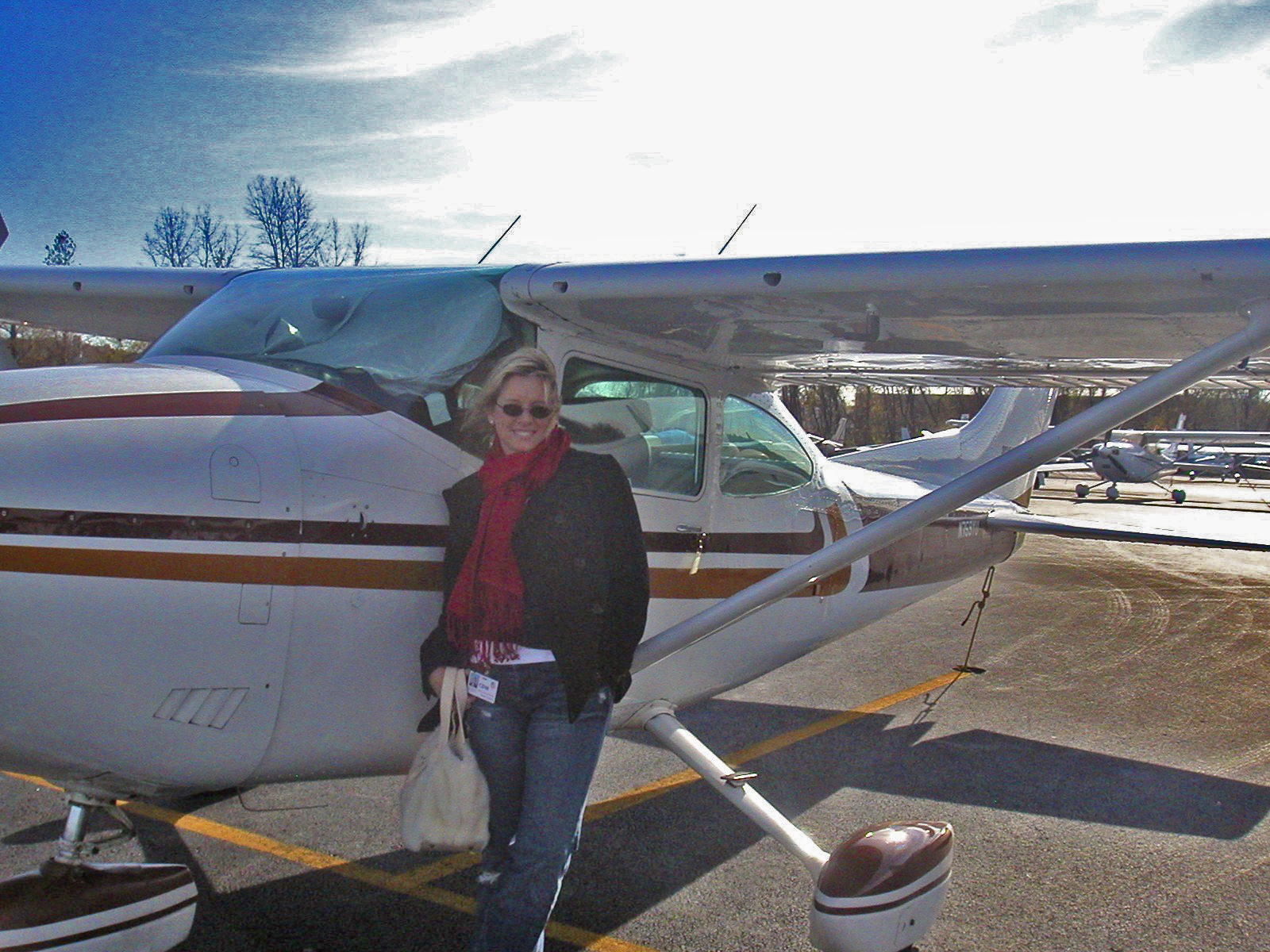 Shannon Osborne, Chapter Chair
NY NJ Section Director
Member since 2004
Flies a C-182





Susan Cafoncelli, North Jersey Chapter
Member since  2010 
‘92 Grumman Tiger
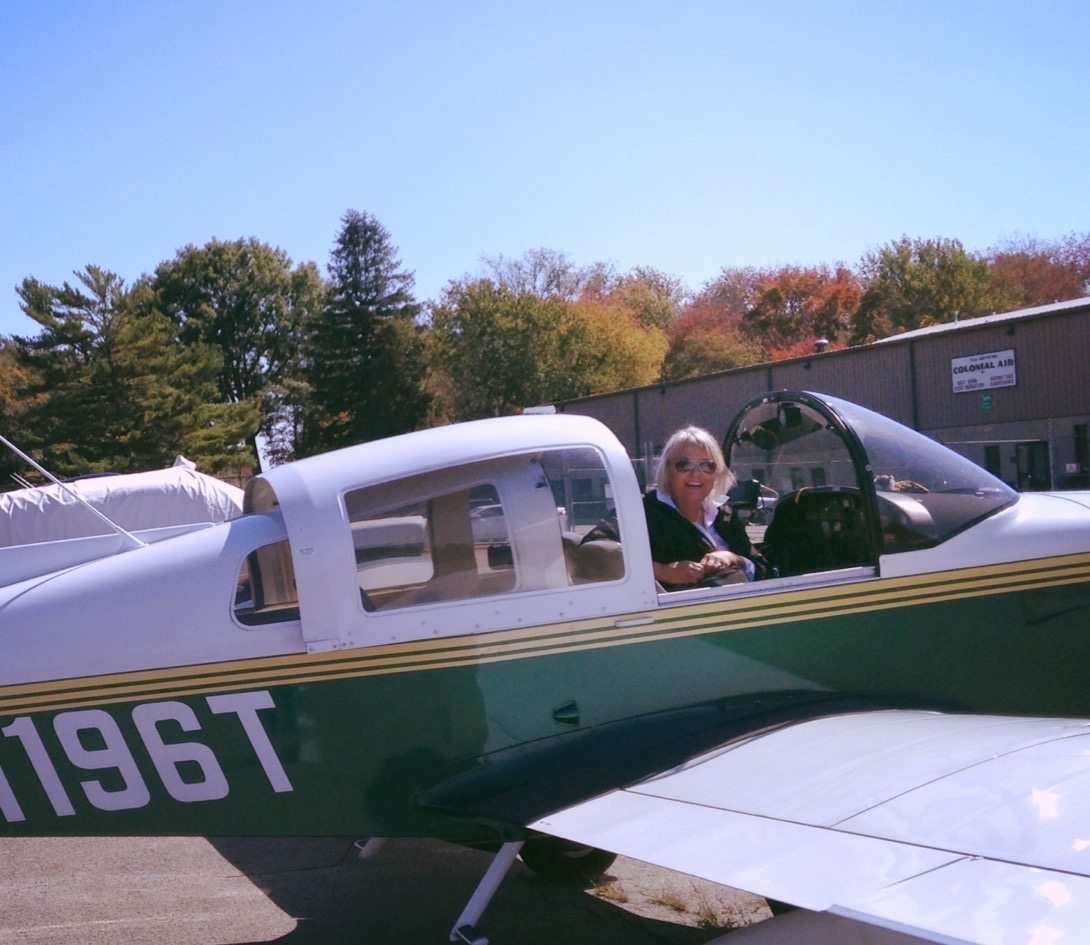 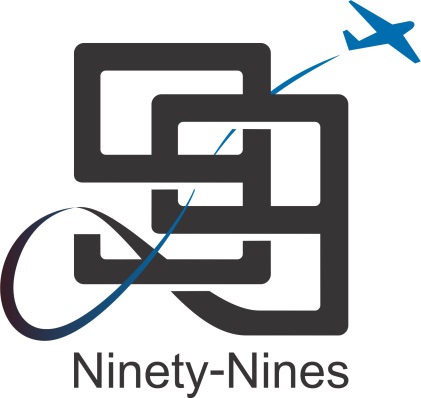 Shannon Osborne, Chair          Susan Cafoncelli, Web Master           North Jersey 99s             NJ99.org
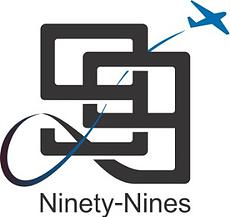 Weaving Your WebHow to Build a Website to Support Chapter Growth
Shannon Osborne, Chair          Susan Cafoncelli, Web Master           North Jersey 99s             NJ99.org
Getting Started
Who are you?
What is your purpose?
Define your presence
Build your Site
Shannon Osborne, Chair          Susan Cafoncelli, Web Master           North Jersey 99s             NJ99.org
Who are you?
www.NJ99.org
Your domain is your internet address 
You can pay for the domain and choose your address or obtain an address that is free but with some limitations such as including the free host’s name in your web address
Registering a domain $10-$15/year
Packages may include the domain name
Importing domain $50-$150 annually
Shannon Osborne, Chair          Susan Cafoncelli, Web Master           North Jersey 99s             NJ99.org
Free domains
Pros
Cons
Free
Good for small group that is mostly inactive
Often have easy to set up web site tools in a package
Domain is temporary
Names are limited
Names are complicated
Awkward to look at & copy
(business card or stationery)
Businesses change
You can’t take the name with you if your host goes out of business or starts charging
Would need to totally rebuild on a new site
Dead links from linking orgs
Shannon Osborne, Chair          Susan Cafoncelli, Web Master           North Jersey 99s             NJ99.org
What do these names reveal about the organizations?
http://nynj99s.wix.com/ny-nj-99s
http://antelopevalley99s.wix.com/av99s
http://tlbubb.wix.com/gorgeairrace#!the-99s-have-a-history-in-air-racing/zoom/mainPage/image_2268

(These sites were generated on Wix.com)
Shannon Osborne, Chair          Susan Cafoncelli, Web Master           North Jersey 99s             NJ99.org
Paid Domain
Pros
Cons
Permanent address
Simple, memorable
Looks good on a business card or presentation
Can be moved to another host without rebuilding or losing links
Can be pricey
Shannon Osborne, Chair          Susan Cafoncelli, Web Master           North Jersey 99s             NJ99.org
What’s in a name?
What do these names tell you about the organization?
http://www.ninety-nines.org/
http://www.nj99.org/
http://www.mid-atlantic99s.org/
http://www.santaclaravalley99s.org/
http://www.ak99s.org/
http://www.mountshasta99s.org/
http://www.neworleans99s.org/
Shannon Osborne, Chair          Susan Cafoncelli, Web Master           North Jersey 99s             NJ99.org
What is your purpose?
Archive your activities
A place to interact with members
Communicate activities and you have a lot of them
Attract new members
Attract benefactors
Promote aviation in your community
Shannon Osborne, Chair          Susan Cafoncelli, Web Master           North Jersey 99s             NJ99.org
If you want an active archive of chapter activities consider
Social Media 
Pages are free
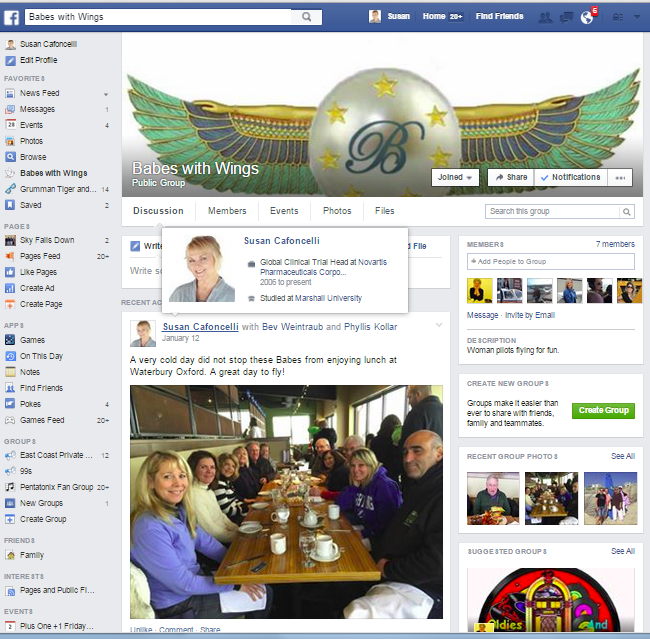 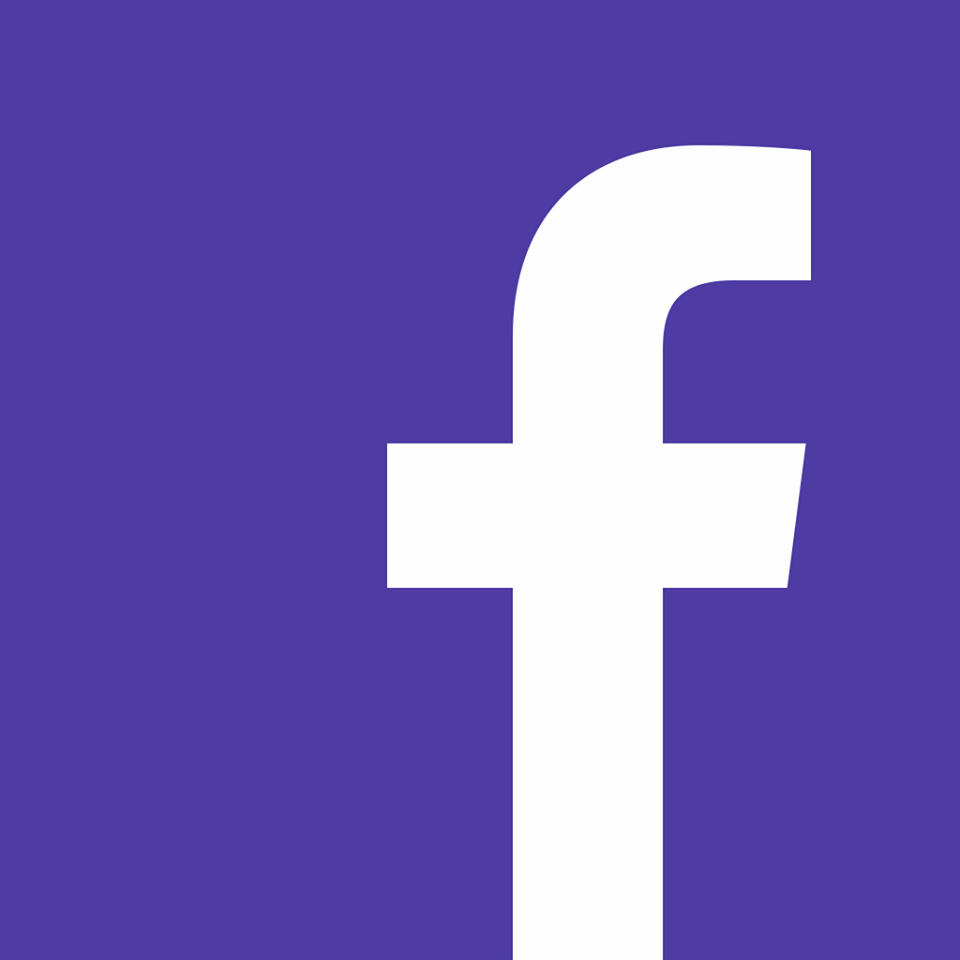 Shannon Osborne, Chair          Susan Cafoncelli, Web Master           North Jersey 99s             NJ99.org
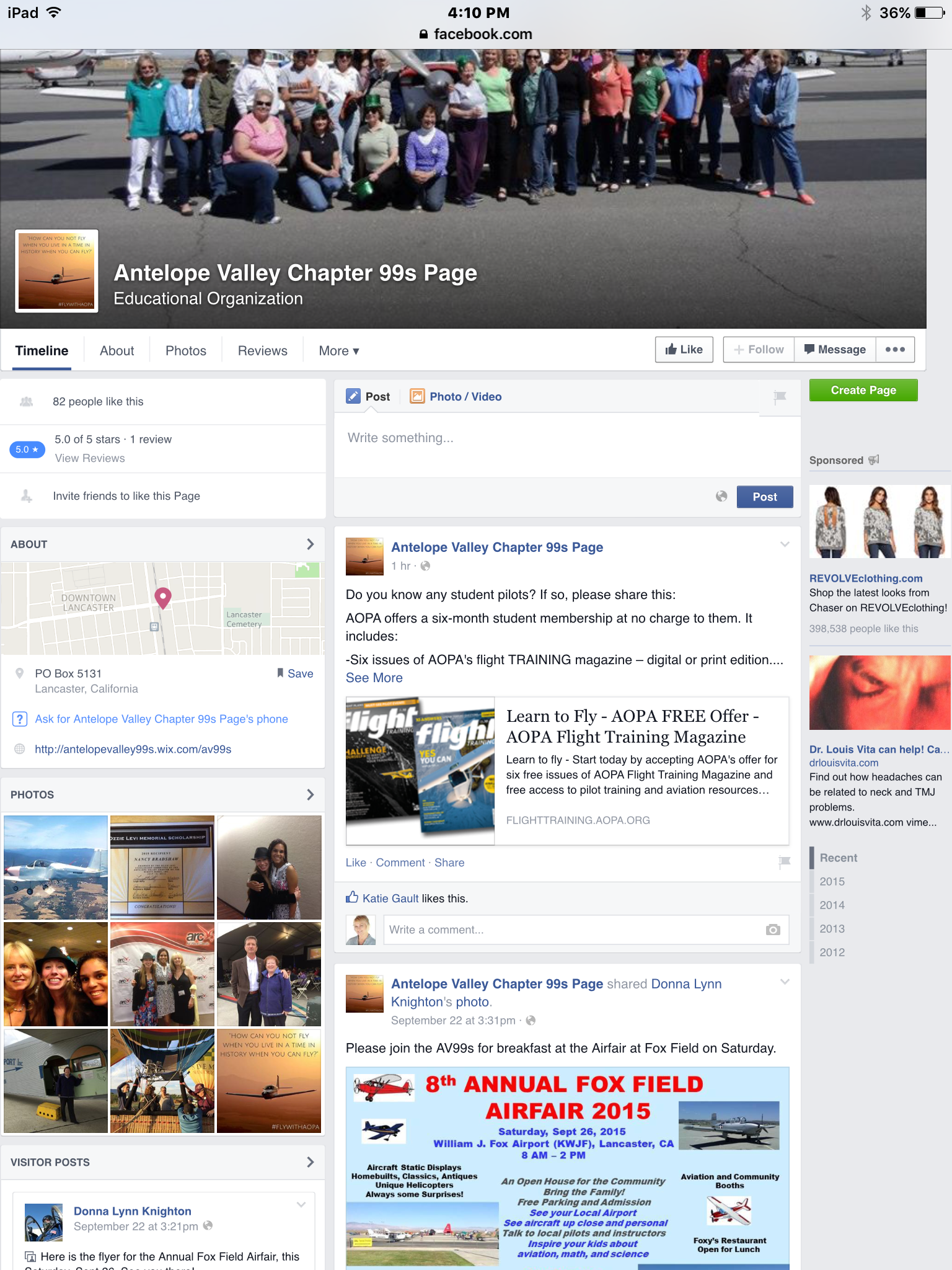 Facebook provides plenty of opportunities to interact with members
Discussions
Events
Photos
Files
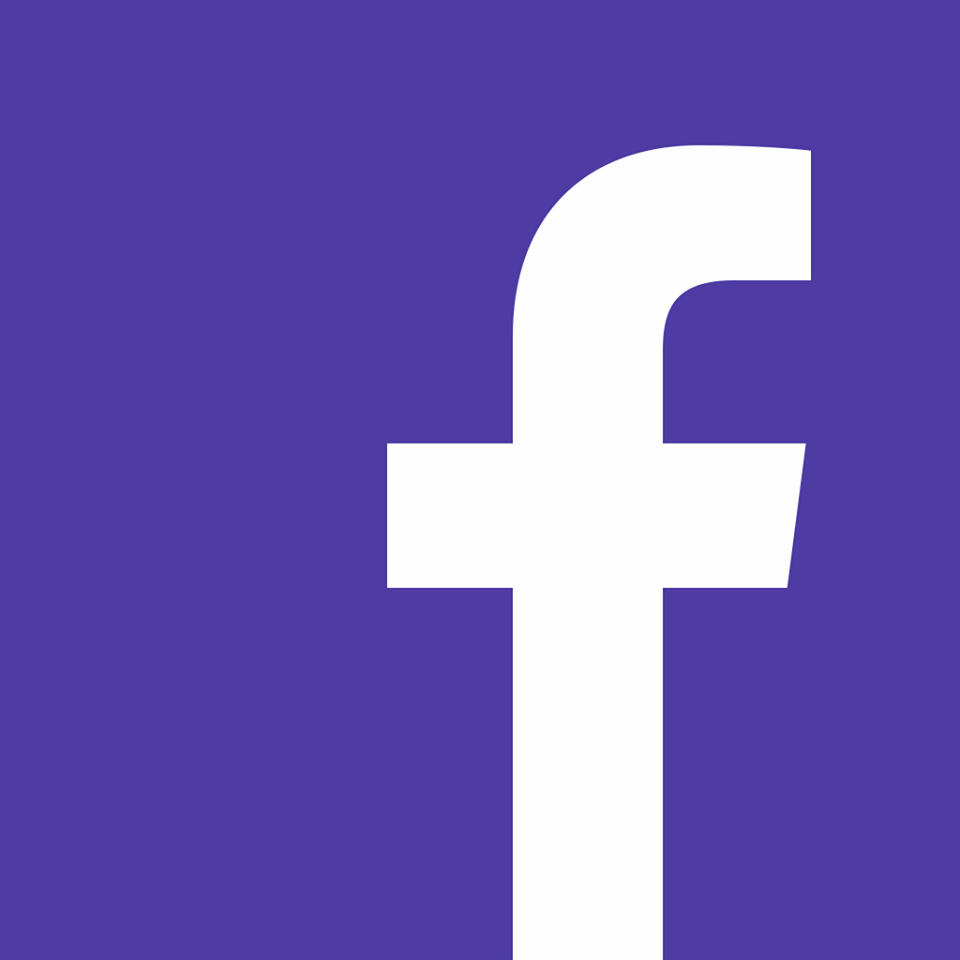 Shannon Osborne, Chair          Susan Cafoncelli, Web Master           North Jersey 99s             NJ99.org
Let others know what you are doing
Has some organizing functions such as event invitations
Open or closed group
Must keep it up to date
Control posts
Post at least monthly
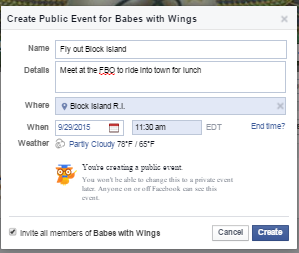 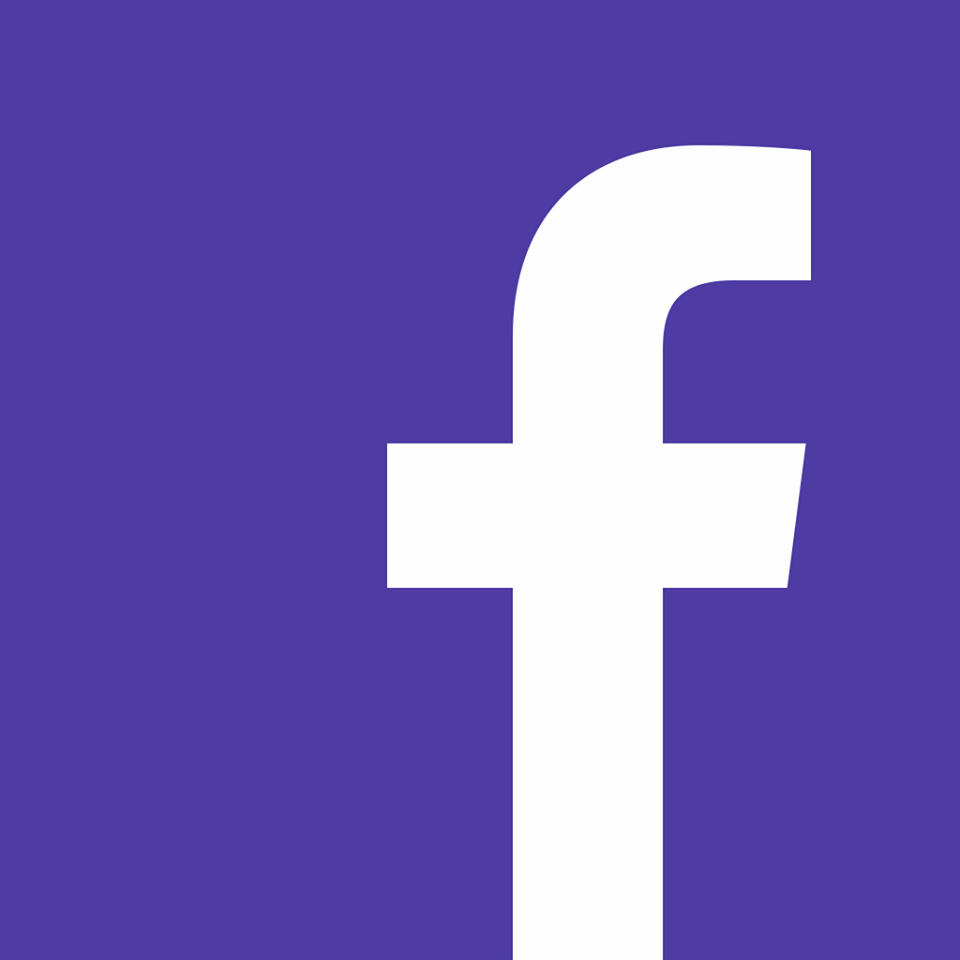 Shannon Osborne, Chair          Susan Cafoncelli, Web Master           North Jersey 99s             NJ99.org
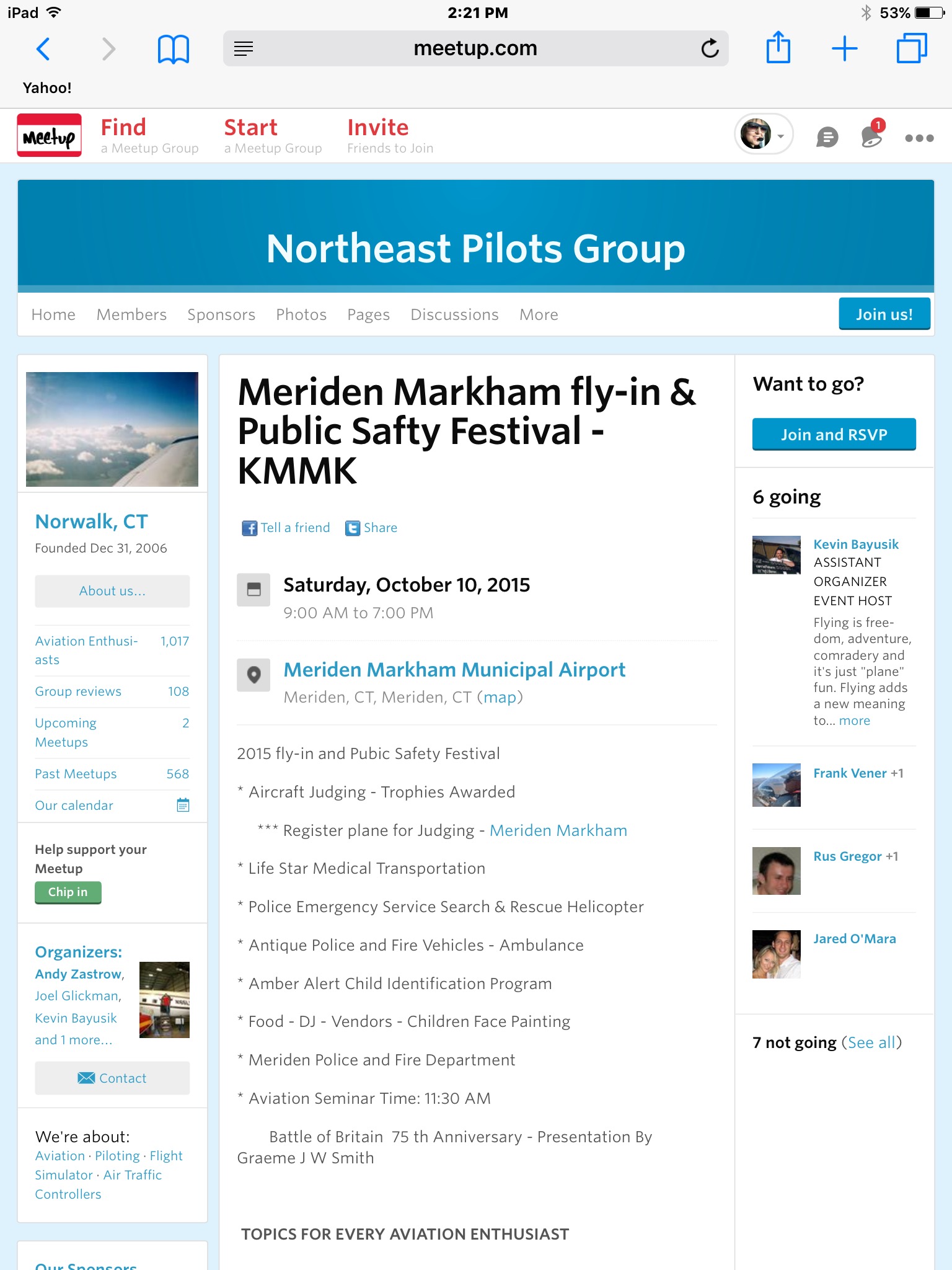 Do you need to communicate activities?
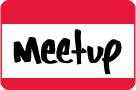 Shannon Osborne, Chair          Susan Cafoncelli, Web Master           North Jersey 99s             NJ99.org
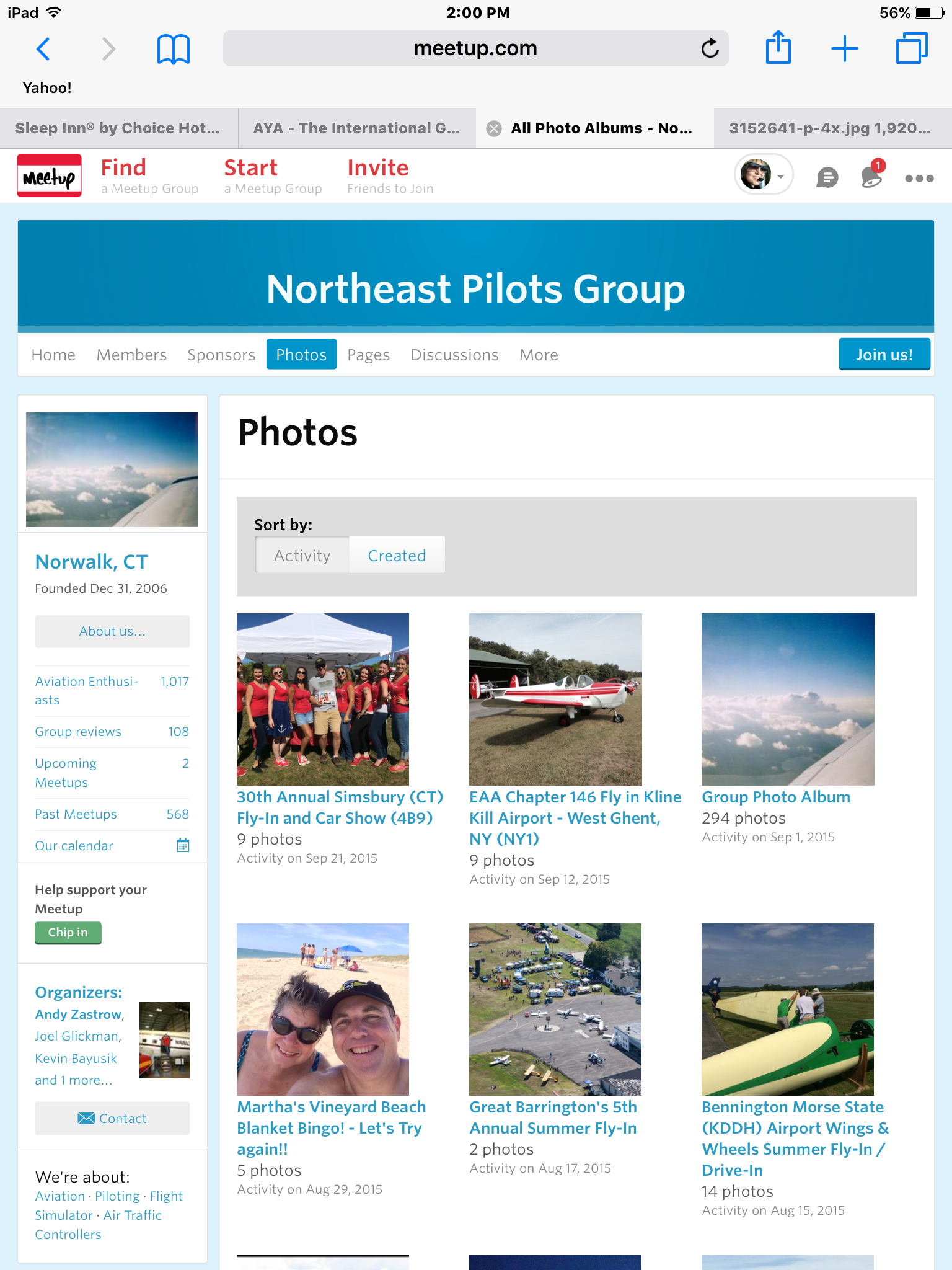 Meet-up is great  to communicate events
and fly-outs to members   
Around $150/year
Set up events and archive the results easily
Management of member privacy
Choice of mailings and emails to receive
Easy group communications
Maintains your emails lists 
Flexibility and control of postings
Can link to your website
Attracts members!
Shannon Osborne, Chair          Susan Cafoncelli, Web Master           North Jersey 99s             NJ99.org
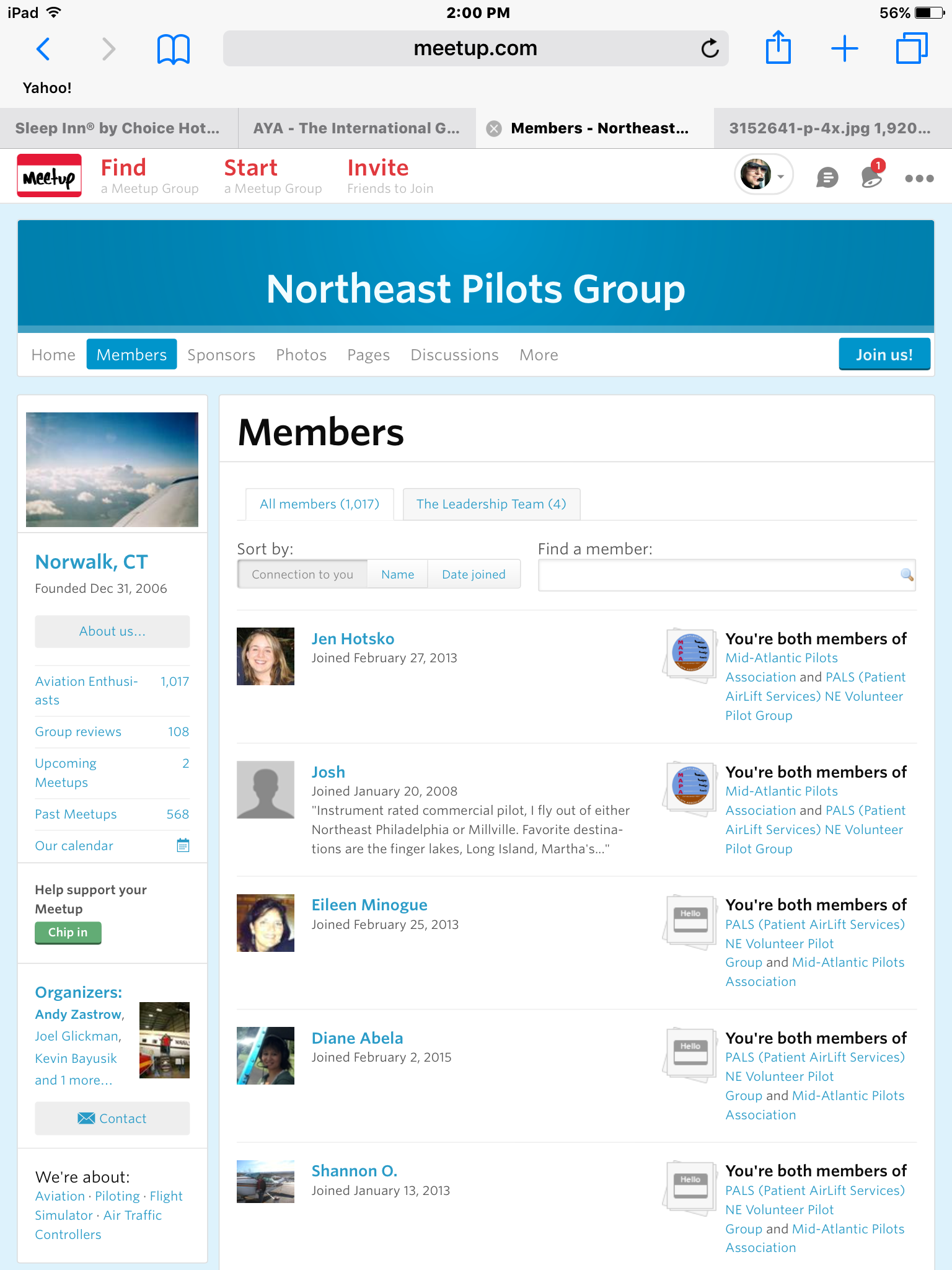 Meet-up membership profiles

Helps networking

Can’t remember who?

Focus profiles by asking for specific information such as ratings, what you fly

Attracts new members
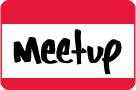 Shannon Osborne, Chair          Susan Cafoncelli, Web Master           North Jersey 99s             NJ99.org
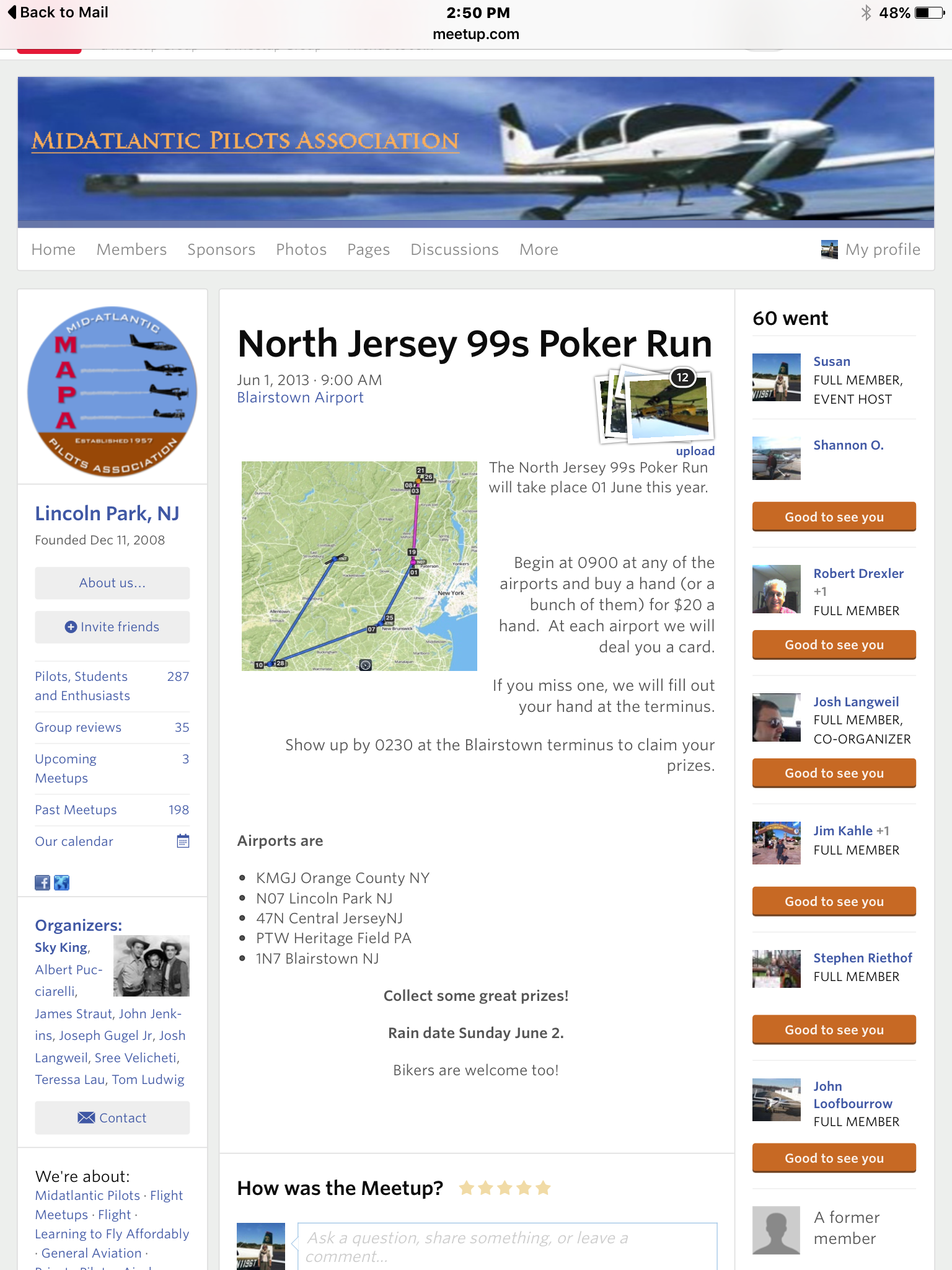 Meet-up networks with chapter flyouts and events

Weave a Web:
Link 3-4 regions to share flyouts, events and share the cost!
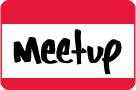 Shannon Osborne, Chair          Susan Cafoncelli, Web Master           North Jersey 99s             NJ99.org
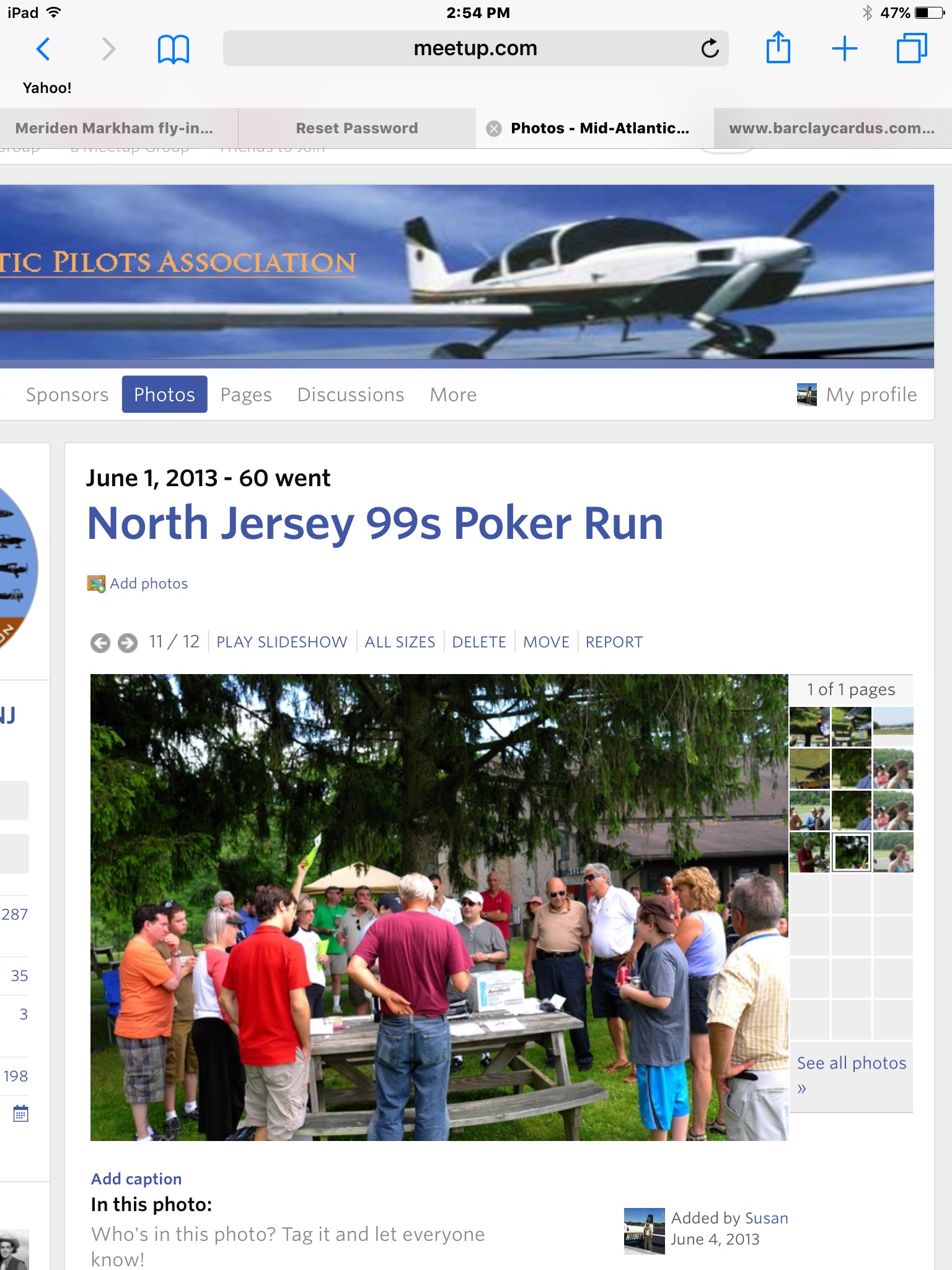 Meet up packages events

Invitations

Reservations

Report of the events with photos
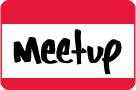 Shannon Osborne, Chair          Susan Cafoncelli, Web Master           North Jersey 99s             NJ99.org
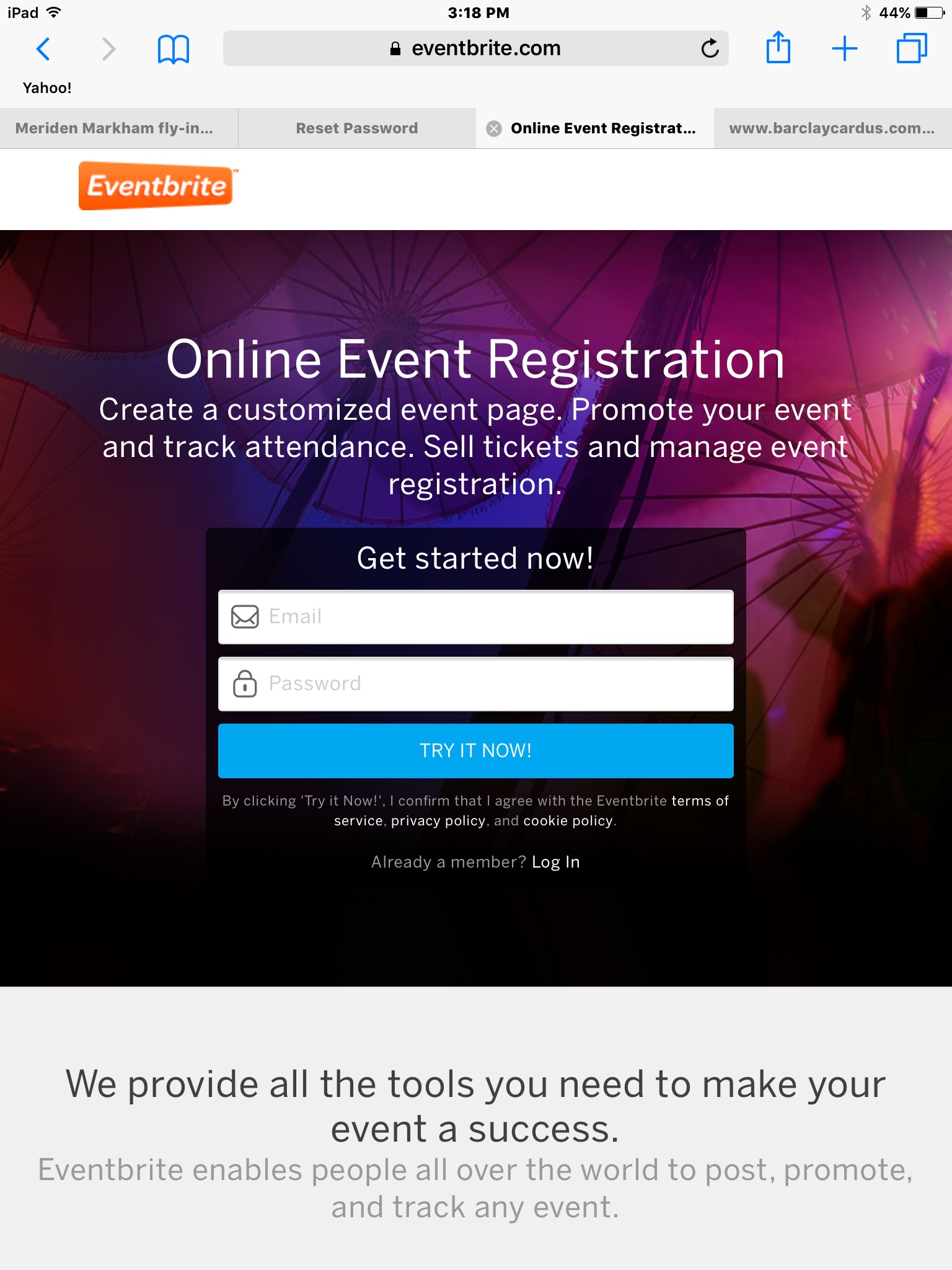 Everbrite
Shannon Osborne, Chair          Susan Cafoncelli, Web Master           North Jersey 99s             NJ99.org
You still want a web siteWho will host your website?
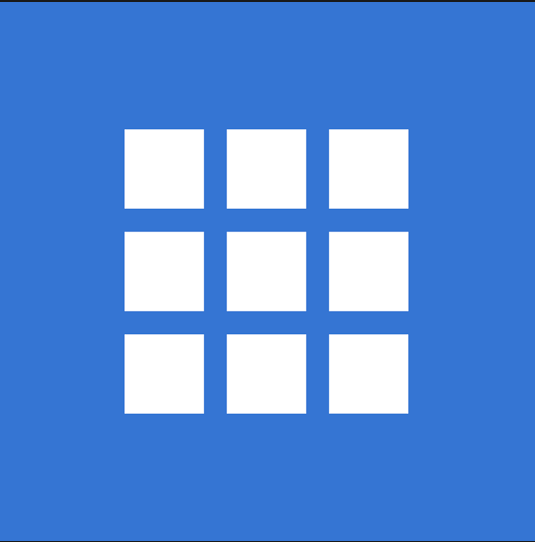 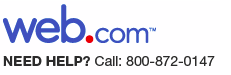 Blue host using Word Press
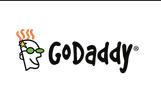 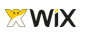 Shannon Osborne, Chair          Susan Cafoncelli, Web Master           North Jersey 99s             NJ99.org
Tips for a Great Website
Keep It Simple Stupid!
Less is more  - limit your site  to 5-6 pages
Include ONLY chapter information ( photos and stories) 
Link to other organizations within your site
Link only to sites who will link back to you
Try a leading page for upcoming events
Your event comes up as the home page
Your usual home page is linked to the event page
Shannon Osborne, Chair          Susan Cafoncelli, Web Master           North Jersey 99s             NJ99.org
Tips for Using Photos
Photos should be of close up well-lighted smiling faces 
avoid dead people even if they were interesting
avoid photos of massive numbers posing people unless action shots
Be sure to download International’s 
     Guidance document 
Ask permission if you can post it
Avoid food and alcohol photos
Include flying and planes whenever possible
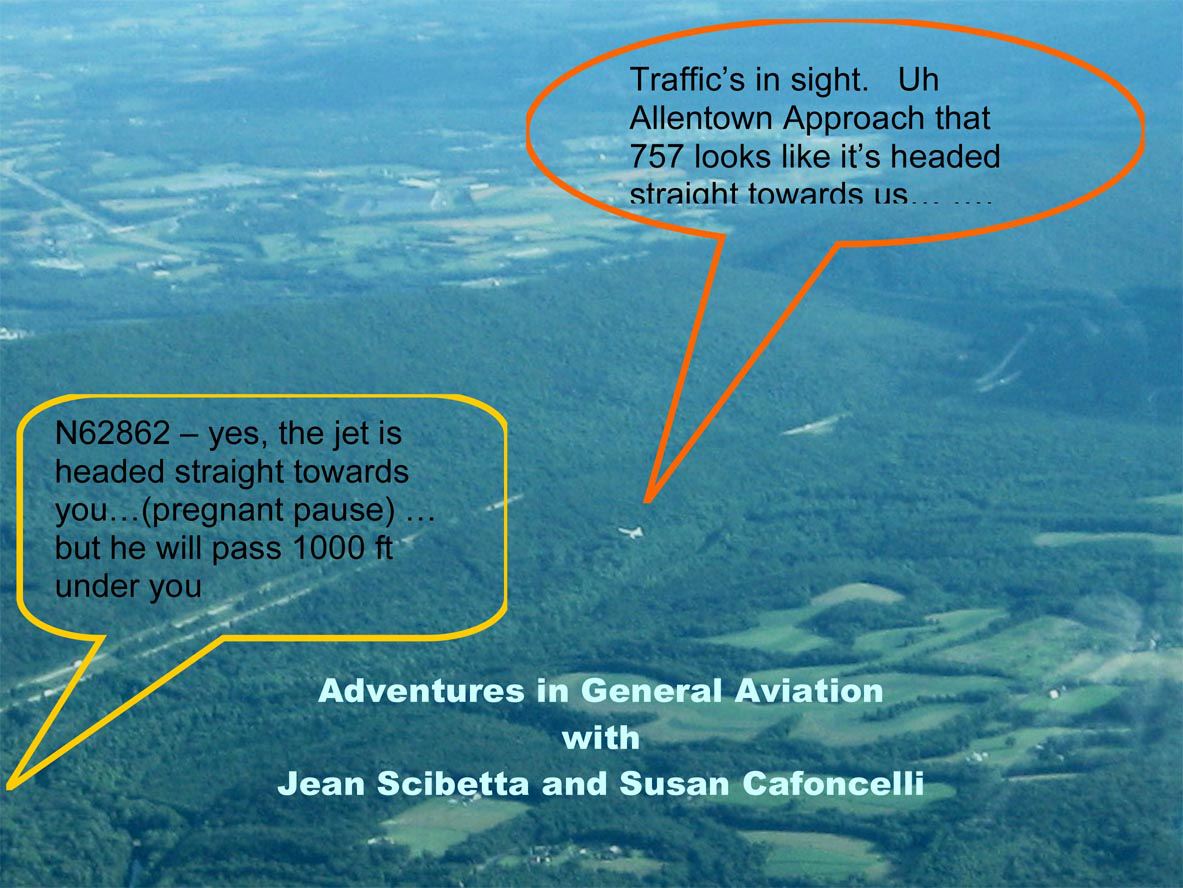 Shannon Osborne, Chair          Susan Cafoncelli, Web Master           North Jersey 99s             NJ99.org
Keep it Short, Sweet, and Simple
55% of Visitors spend less than 15 seconds on your website. 
Determine what you want them to know concisely




Make these the title of your pages
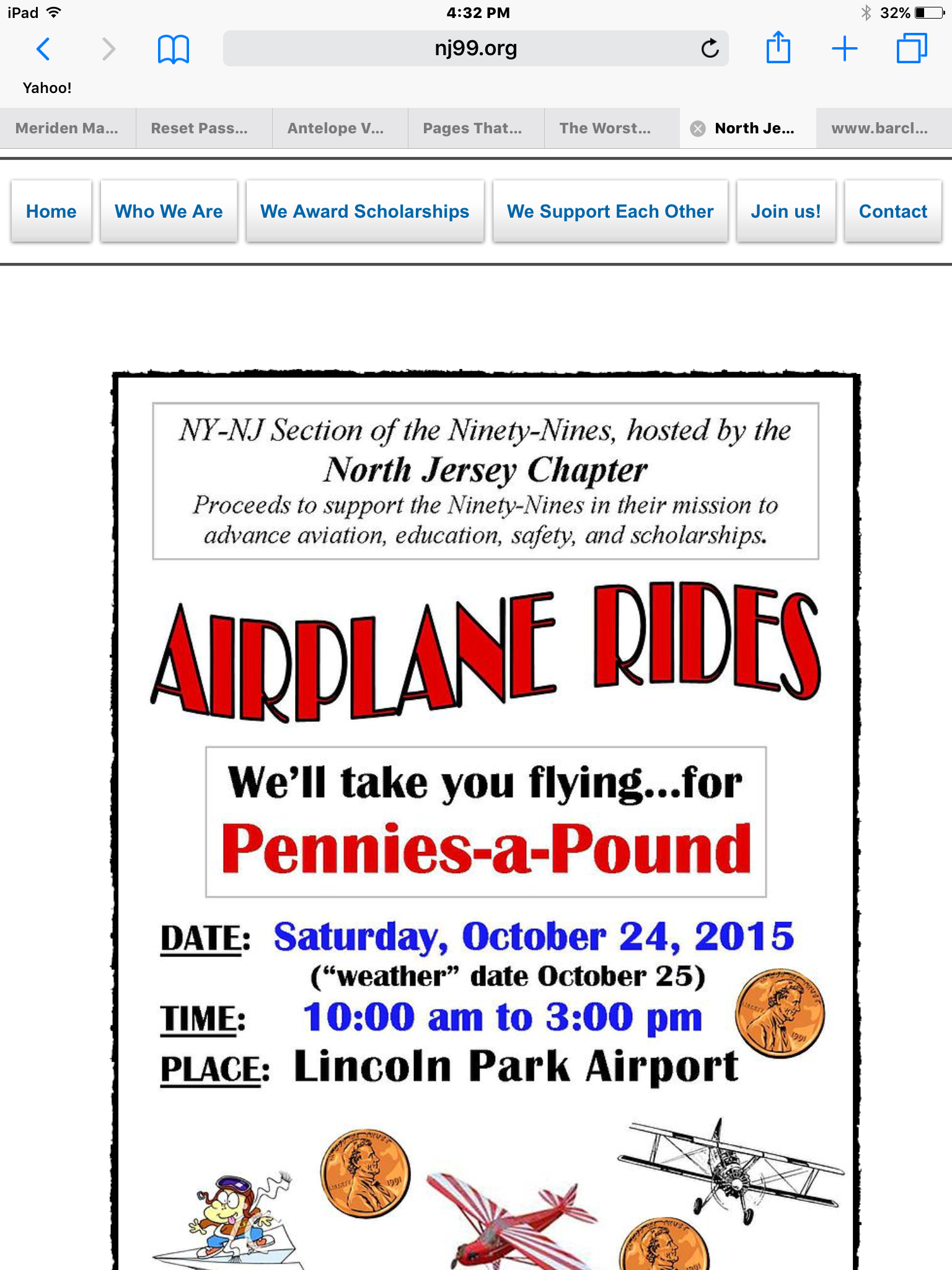 Shannon Osborne, Chair          Susan Cafoncelli, Web Master           North Jersey 99s             NJ99.org
Outline your pages
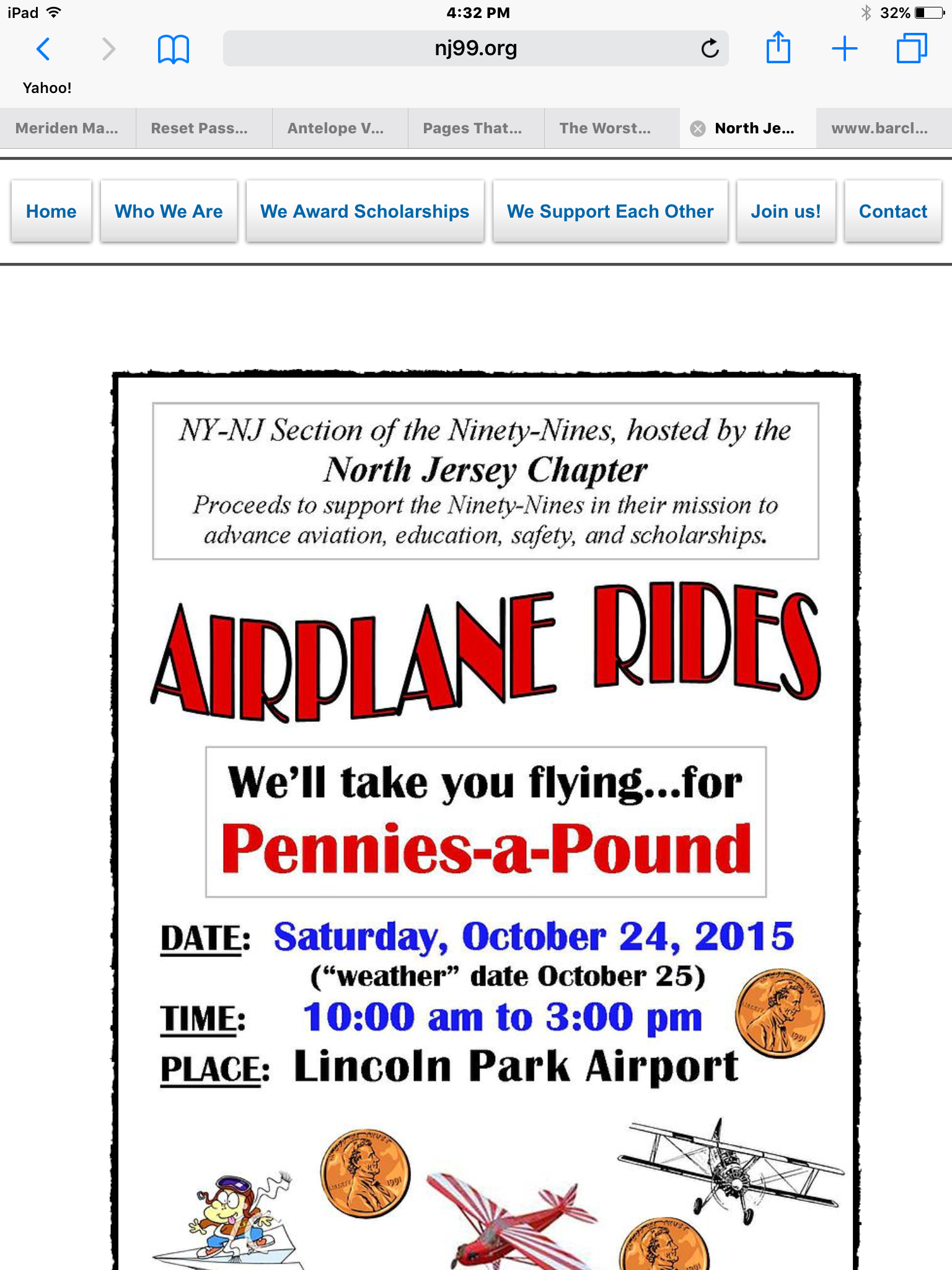 Home: 
How are we distinctive:  Service 60 Women Pilots from NJ NY
Who are we?  Lightspeed Video 
Important upcoming events and timelines

Who are we and what do we do?
Paragraph on some of our activities and events
Photo gallery?  Video?
Added member profiles/interviews
Shannon Osborne, Chair          Susan Cafoncelli, Web Master           North Jersey 99s             NJ99.org
Outline your pages
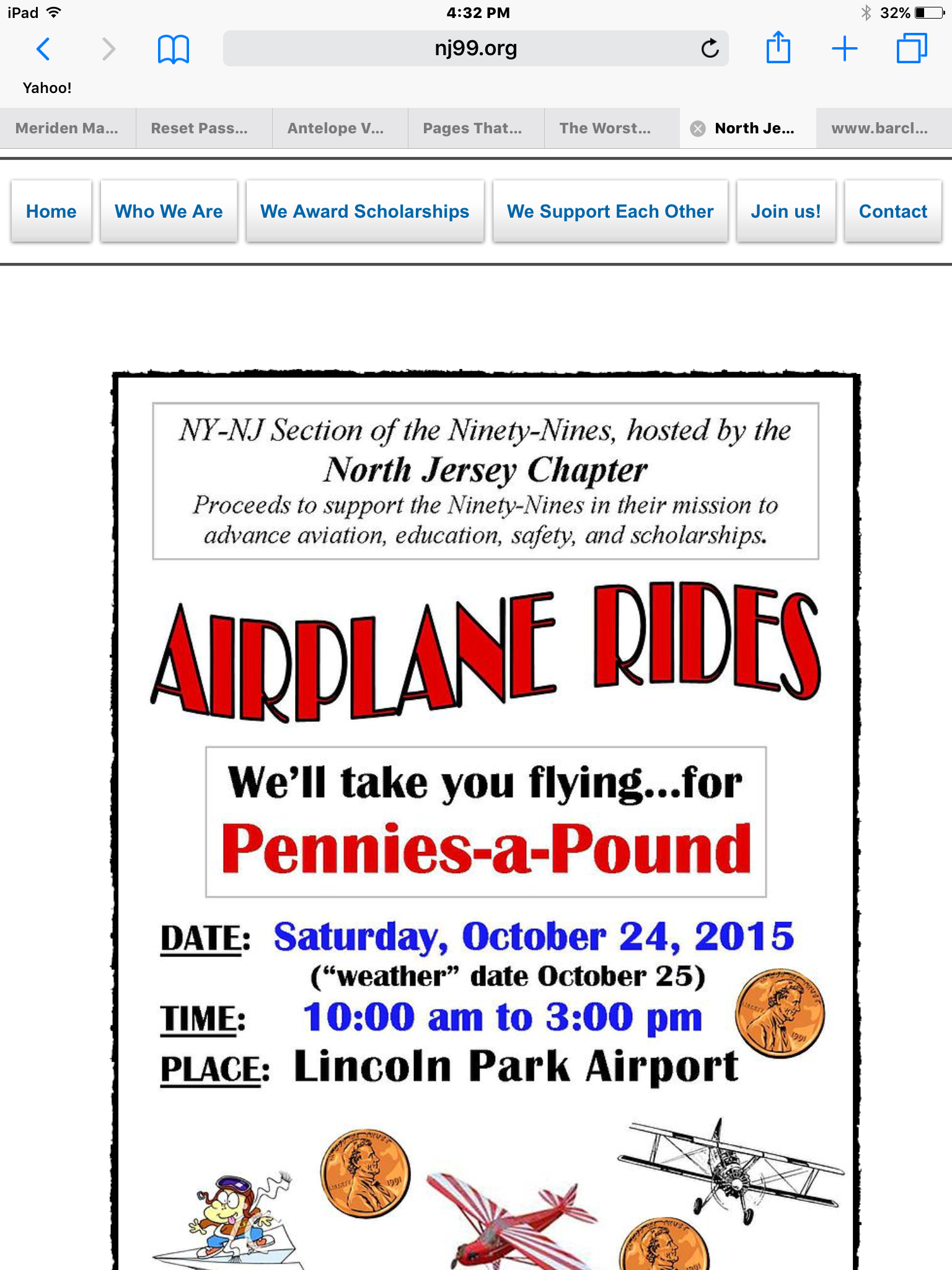 We Award Scholarships
How to apply

We Support Each Other
Our scholarship awards

Join us!
Our calendar

Contact 
Leadership roles
Section links
International links
Shannon Osborne, Chair          Susan Cafoncelli, Web Master           North Jersey 99s             NJ99.org
Organize Your Elements
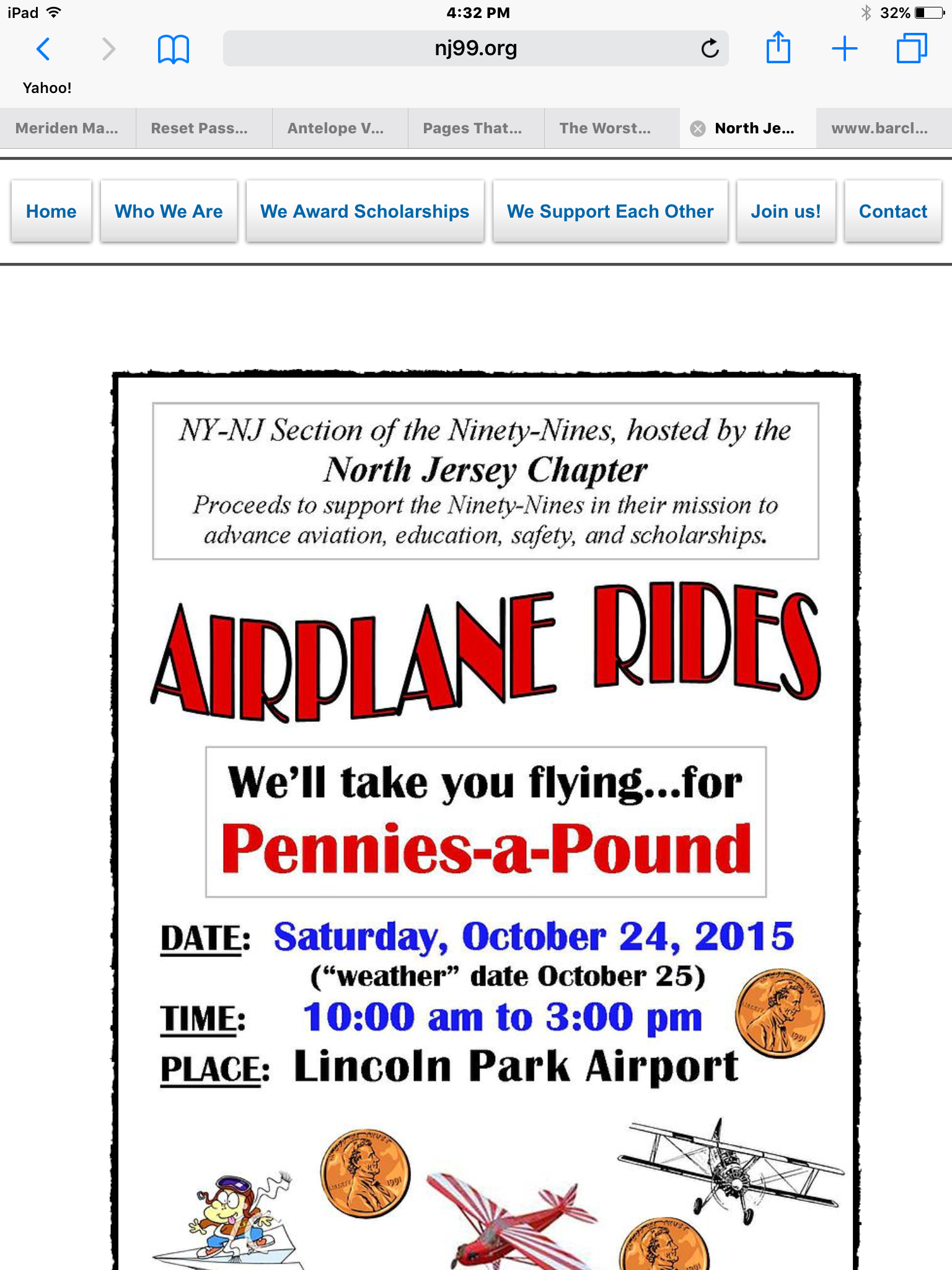 Text – brief catchy
Photo Galleries
	Well lighted un-posed action photos
	Gather in a folder
Documents
	Avoid posting a whole document
	Rather choose an image and link the document to the image
	Gather these in a folder
Core permanent elements
	Mission statements
Temporary elements 
	Events
Shannon Osborne, Chair          Susan Cafoncelli, Web Master           North Jersey 99s             NJ99.org
Plan Your Site
Begin with Key elements

Decide on your navigation bar
across the top 
the side
Keep design elements the same on each page
Keep the same Headers and Footers on each page – design these first, please include your state!
Chapter Logo looks great as a header element
Think in Modules 
Temporary elements should be kept toward the top
Consider a leading home page for events
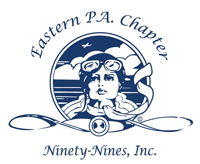 Shannon Osborne, Chair          Susan Cafoncelli, Web Master           North Jersey 99s             NJ99.org
Design Your Site
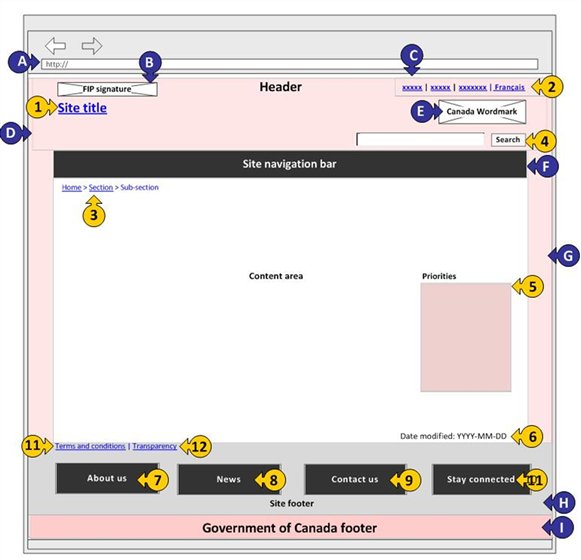 Sketch out each page



Choose your template
Shannon Osborne, Chair          Susan Cafoncelli, Web Master           North Jersey 99s             NJ99.org
Keep in mind
Free sites
Web address may  include Wix.com 
Pages will have advertising from  the builder such as Wix.com you might want to design around it
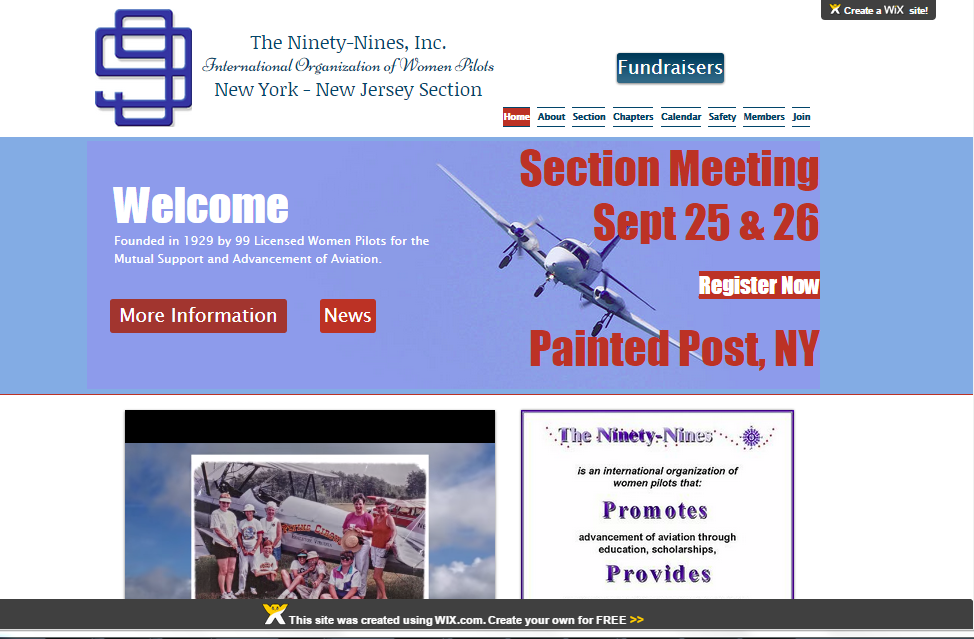 Shannon Osborne, Chair          Susan Cafoncelli, Web Master           North Jersey 99s             NJ99.org
Shop for templates
Make sure the template fits in mood and message

Remember you can edit

Just because there are 27 buttons  you don’t have to fill them up 

When in doubt start from “scratch”
Shannon Osborne, Chair          Susan Cafoncelli, Web Master           North Jersey 99s             NJ99.org
Add Pages Using your Navigation Topics
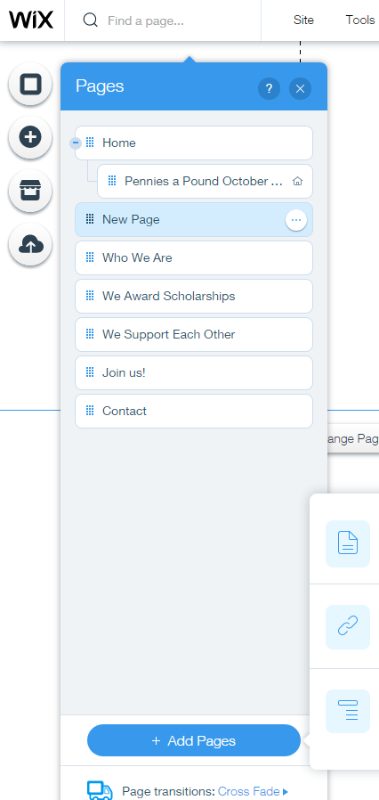 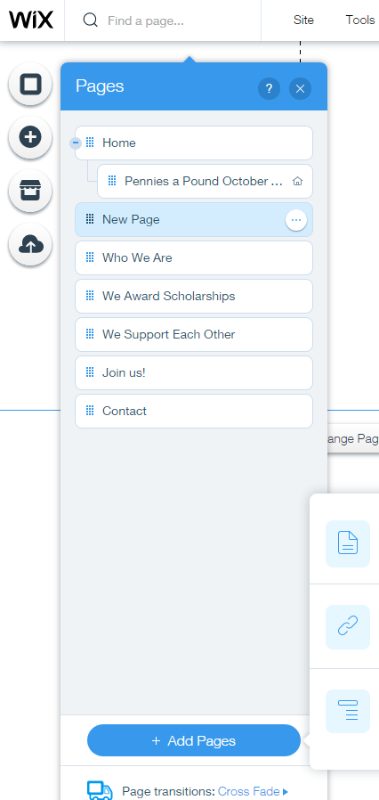 Shannon Osborne, Chair          Susan Cafoncelli, Web Master           North Jersey 99s             NJ99.org
Set up Header and Footer
Header & Footers give boundaries

Provide consistent face forward about you

Always stay connected to your viewer

Keeps your nav buttons  on every page

Provides visual continuity
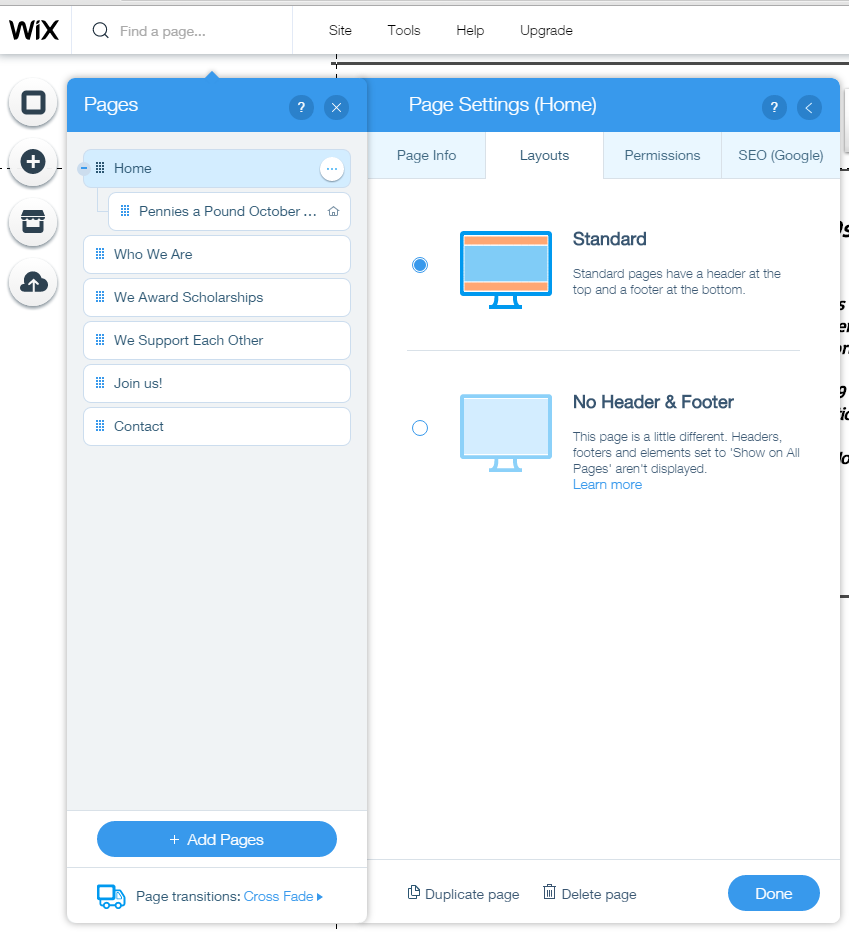 Shannon Osborne, Chair          Susan Cafoncelli, Web Master           North Jersey 99s             NJ99.org
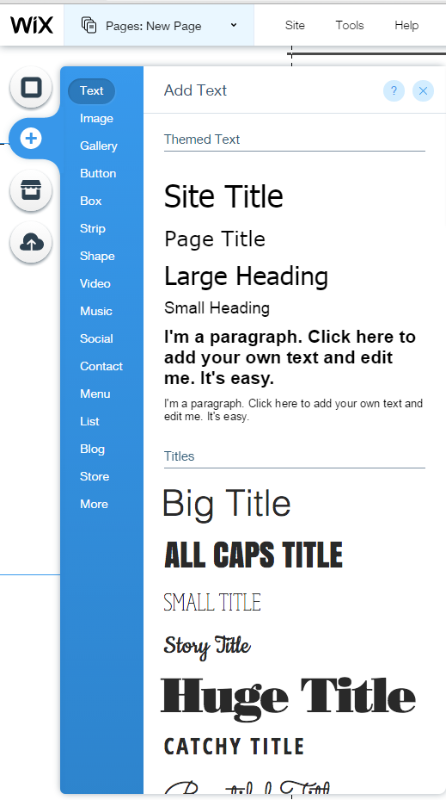 Pick Your Font
Keep it plain and consistent

Vary boldness and size 

Avoid fussy fonts  

Do not  vary sizes too much
Shannon Osborne, Chair          Susan Cafoncelli, Web Master           North Jersey 99s             NJ99.org
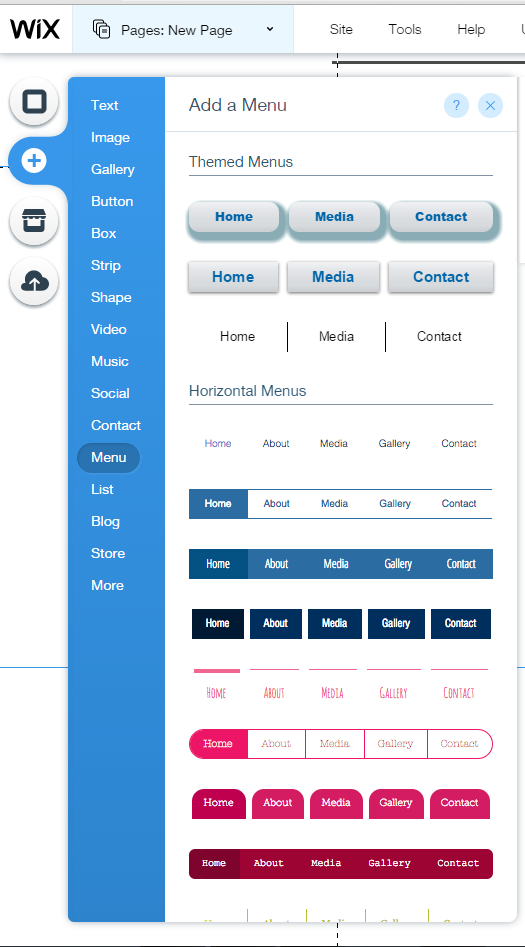 Pick your navigation bar and design around it
Shannon Osborne, Chair          Susan Cafoncelli, Web Master           North Jersey 99s             NJ99.org
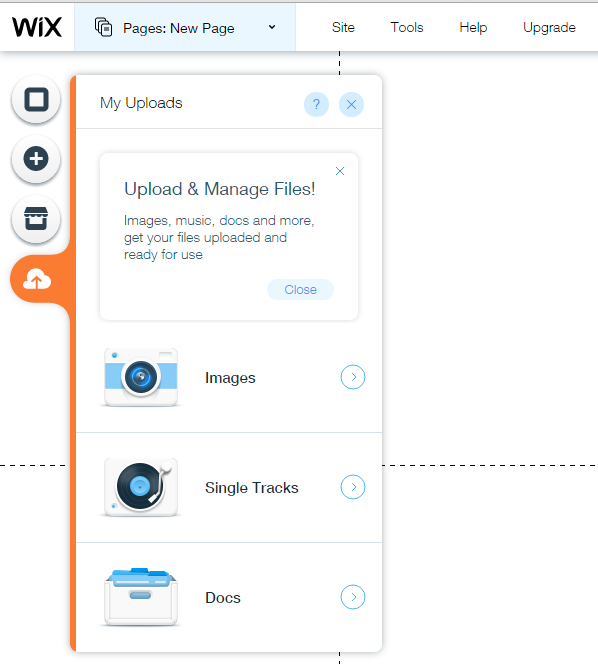 Upload all photos and files you may need

If you want a photo gallery – place the photos in a separate folder

Upload docs but link to the document from a graphic
Shannon Osborne, Chair          Susan Cafoncelli, Web Master           North Jersey 99s             NJ99.org
Upload all photos and re- title if needed – note free photos
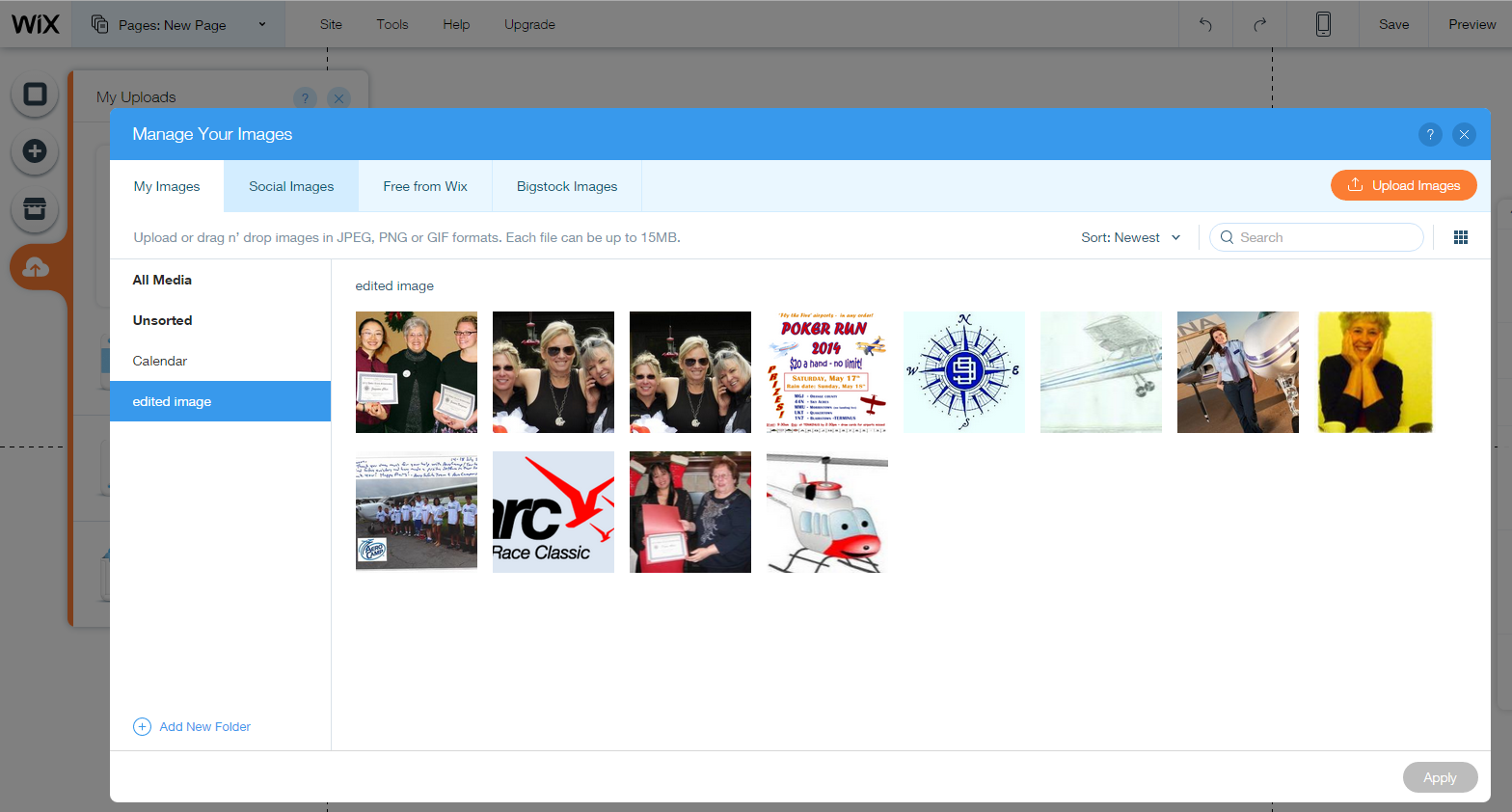 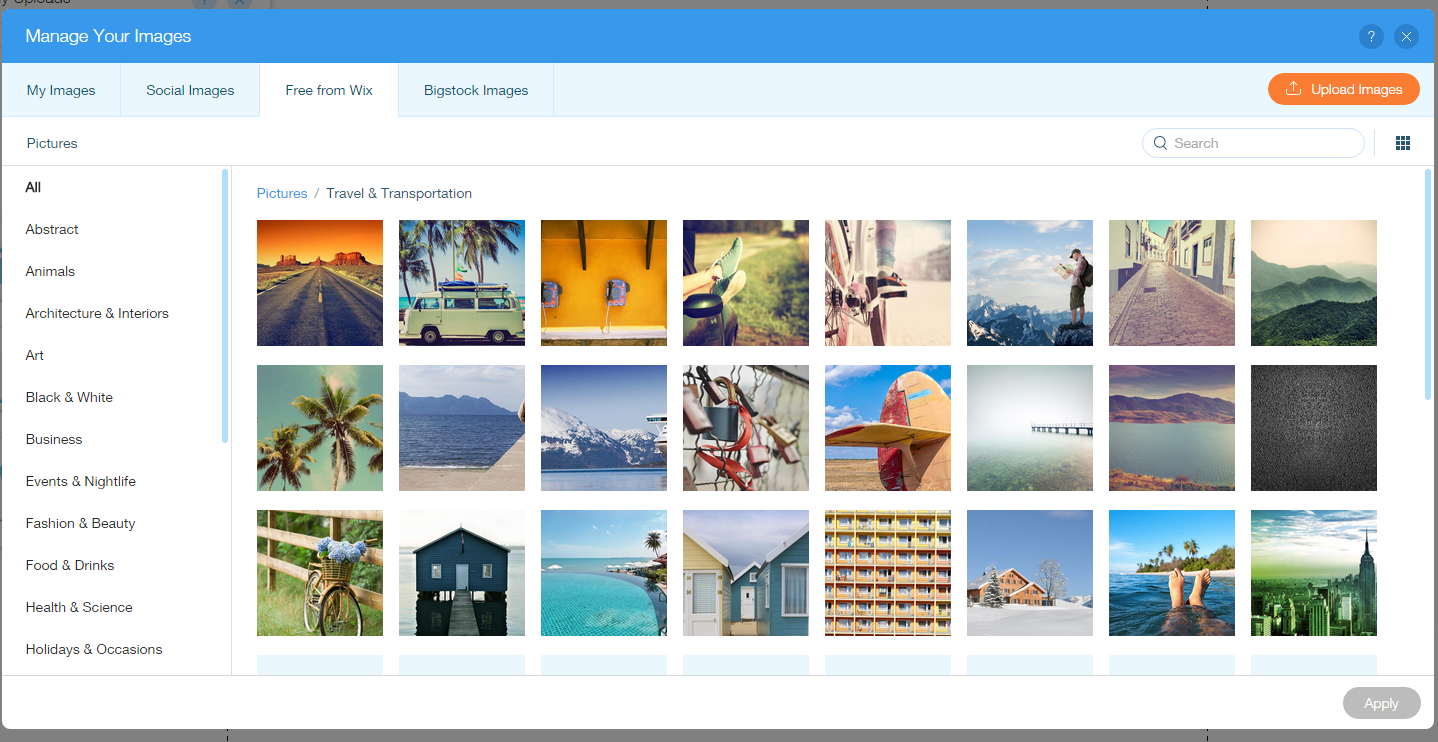 Shannon Osborne, Chair          Susan Cafoncelli, Web Master           North Jersey 99s             NJ99.org
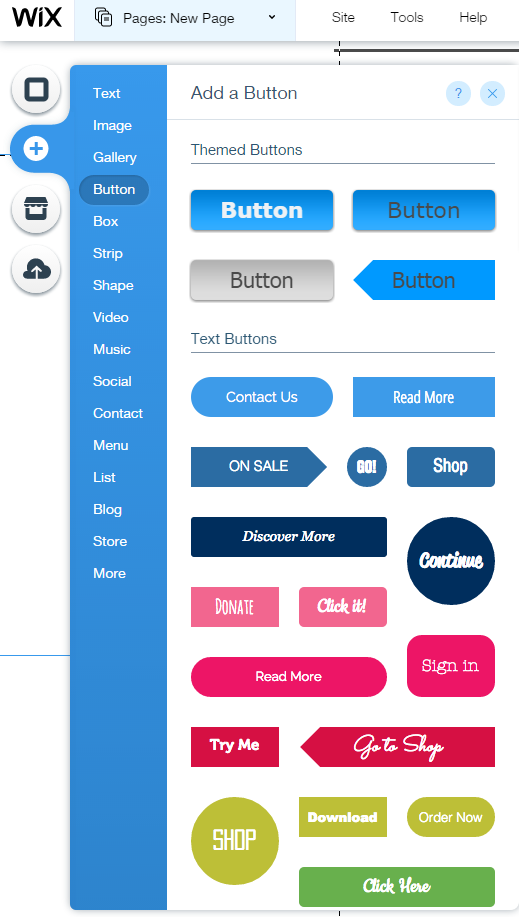 Use “+”to add interesting elements 


Gallery - Slide show
Videos
Items to sell?
Add a Store 
Donation page
Shannon Osborne, Chair          Susan Cafoncelli, Web Master           North Jersey 99s             NJ99.org
Use “+”to add links to facebook
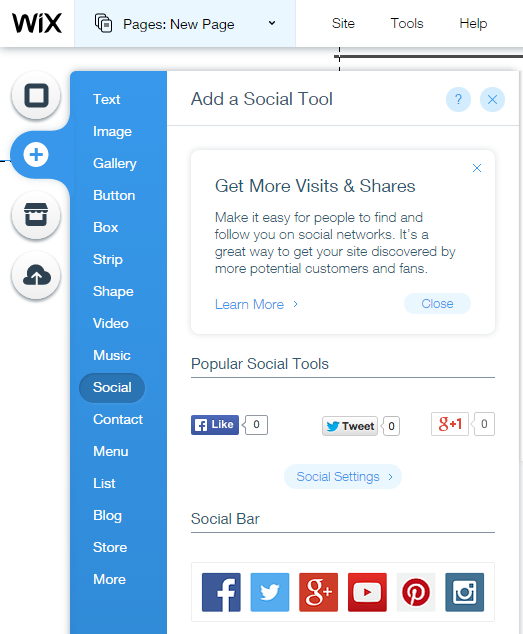 Shannon Osborne, Chair          Susan Cafoncelli, Web Master           North Jersey 99s             NJ99.org
Avoid Add-ons
Save these for when you have more experience

They are enticing but can be very difficult to work with
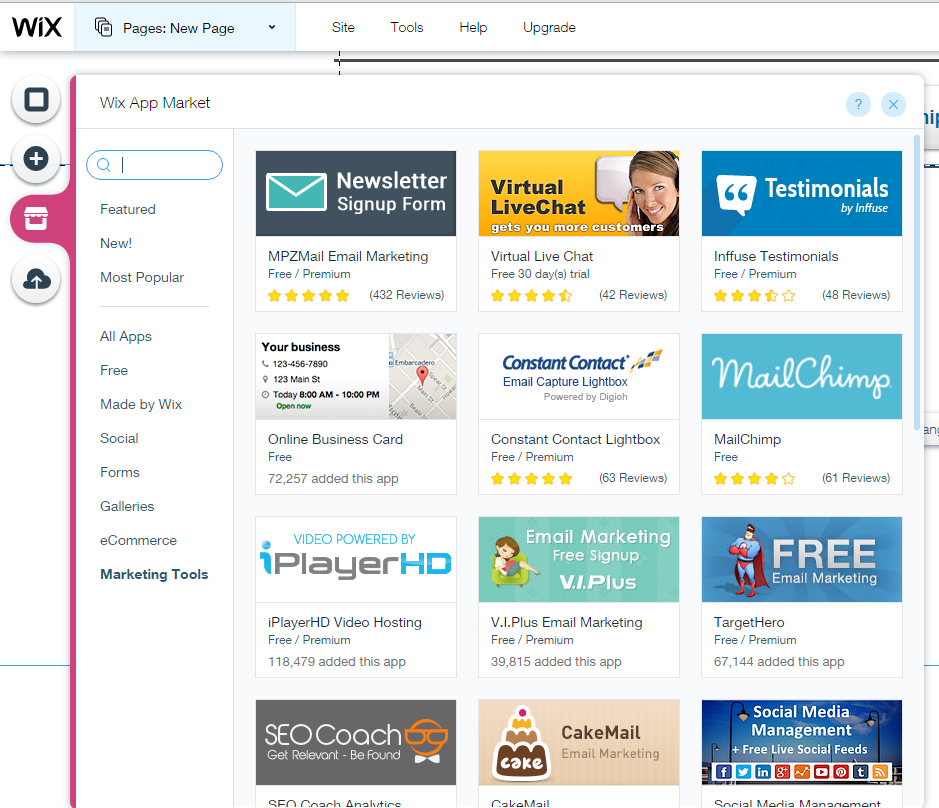 Shannon Osborne, Chair          Susan Cafoncelli, Web Master           North Jersey 99s             NJ99.org
Consider a Leading Page
For special events make subpage of your home page
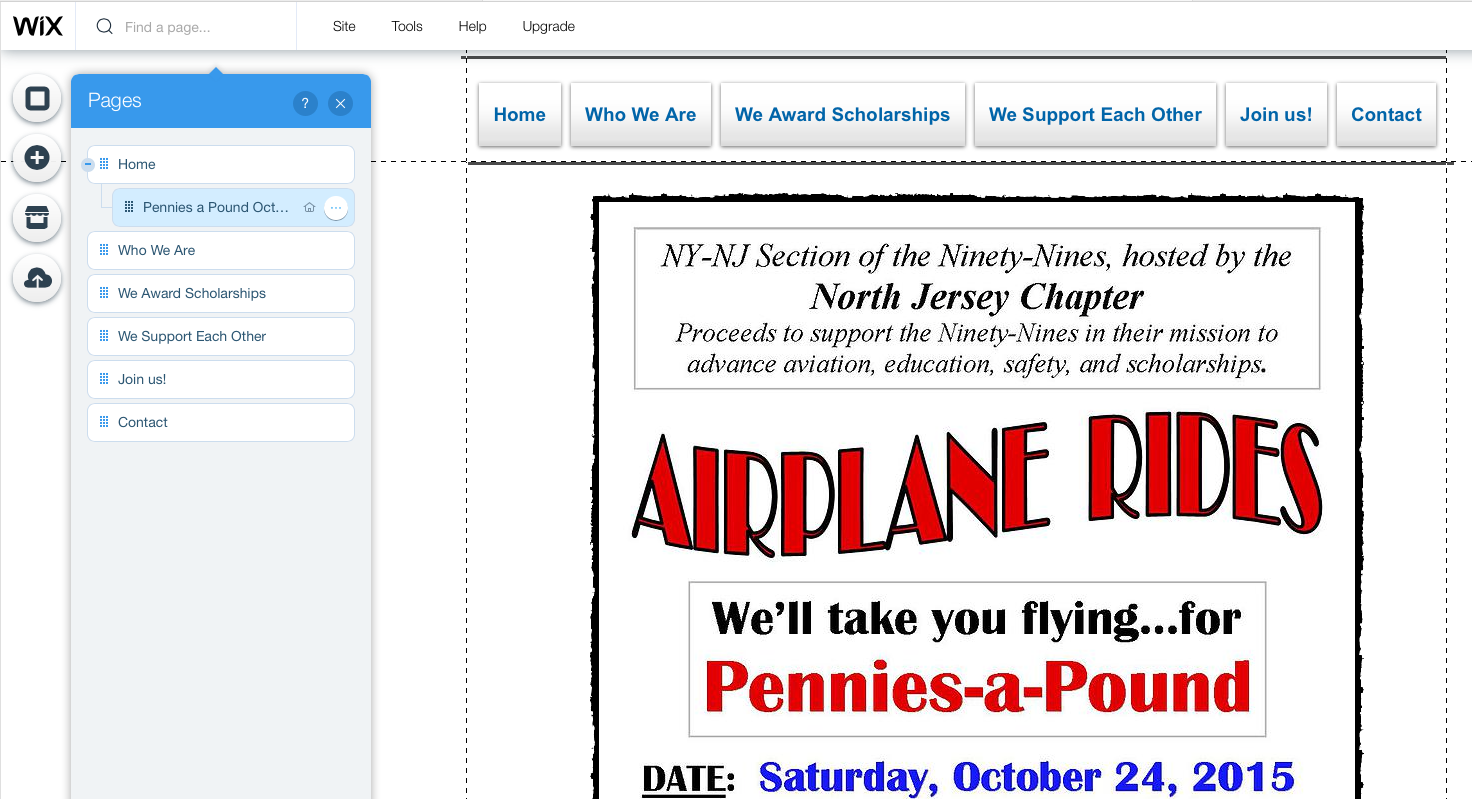 Shannon Osborne, Chair          Susan Cafoncelli, Web Master           North Jersey 99s             NJ99.org
Leading Page
Your home page remains unchanged but your event will appear first
Make Pennies a Pound a subpage of your Home Page
On the Page Settings menus
Click “make this your home page”
Your home page will still be available
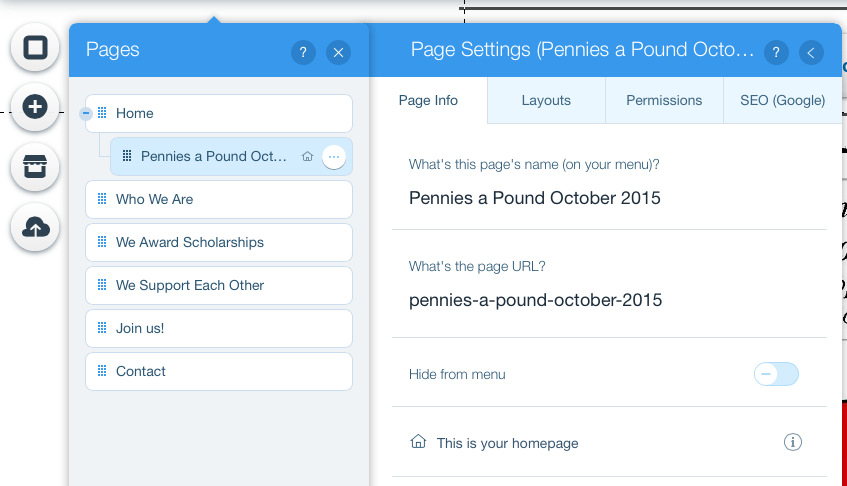 Shannon Osborne, Chair          Susan Cafoncelli, Web Master           North Jersey 99s             NJ99.org
For Best Results
No blank pages
No blank links
No dead links
Include your state on header info
Link addresses to people 
Make sure people have enough info on public meetings including location, whether visitors are welcomed and contact information
If you have items to sell,  make sure you can buy online, set up a store  & have contact info for queries
Check your  work on several different computers, it may look different
Macs, PCs, iPads, Mobile devices (requires additional setup)
Have a stranger  critique your page
Ask a student pilot  if the site  makes them want to join & why
Shannon Osborne, Chair          Susan Cafoncelli, Web Master           North Jersey 99s             NJ99.org
Need some help?
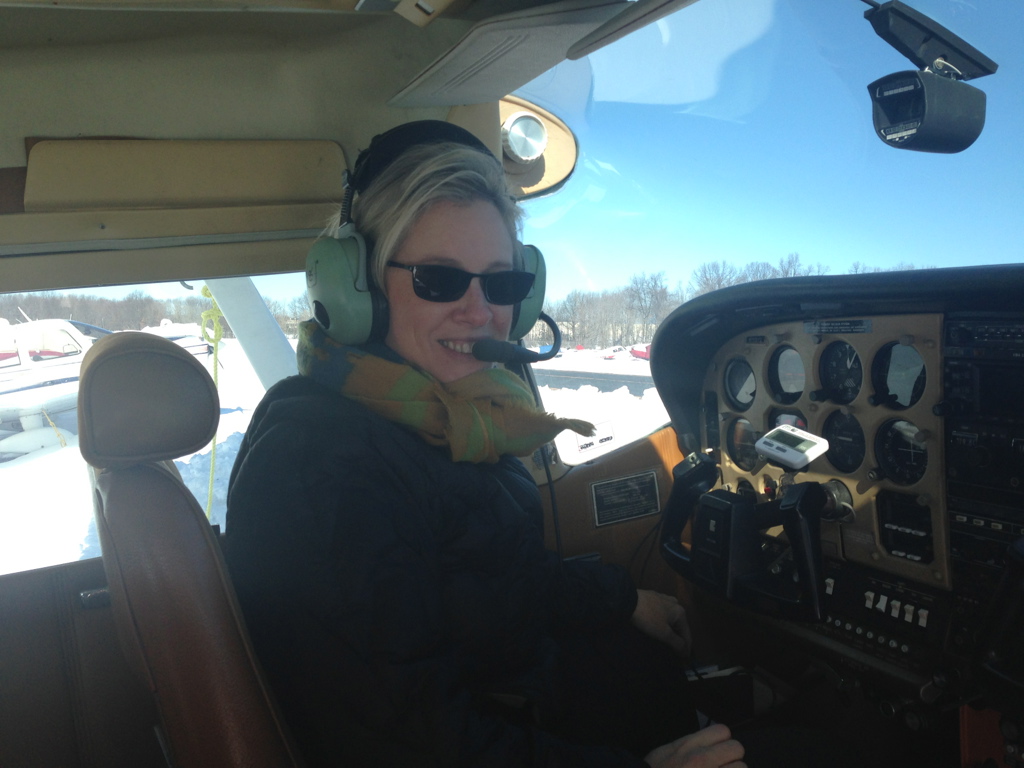 Shannon   OsborneSR@aol.com



Susan  SylphenSky@Yahoo.com
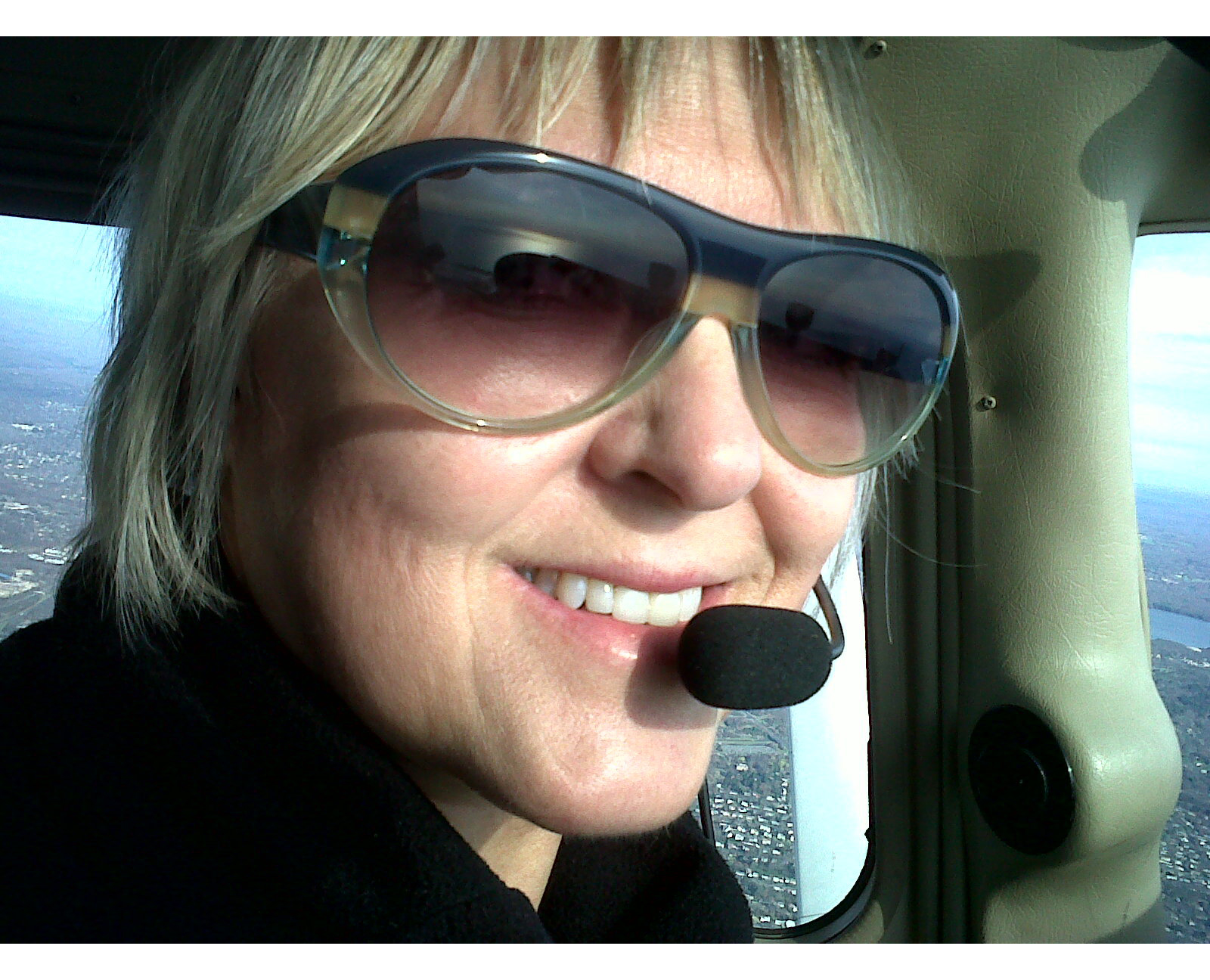 Shannon Osborne, Chair          Susan Cafoncelli, Web Master           North Jersey 99s             NJ99.org
Websites
http://www.nj99s.org
http://epa99s.org
http://www.alabama99s.org
http://www.womenpilotsnewengland.org/contact-us.html
http://womenpilotsene.org/new_eng_aviation%20sites.htm
http://sciotovalley99s.org
Shannon Osborne, Chair          Susan Cafoncelli, Web Master           North Jersey 99s             NJ99.org